Drought  Outlook  Support Briefing August 2019
Climate Prediction Center/NCEP/NOAA
http://www.cpc.ncep.noaa.gov/products/Drought
Phone: 1-877-680-3341
Pwd:    858747#
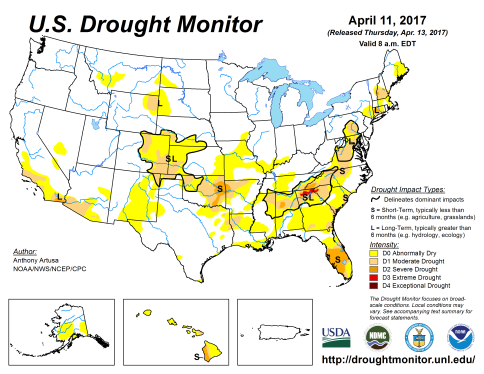 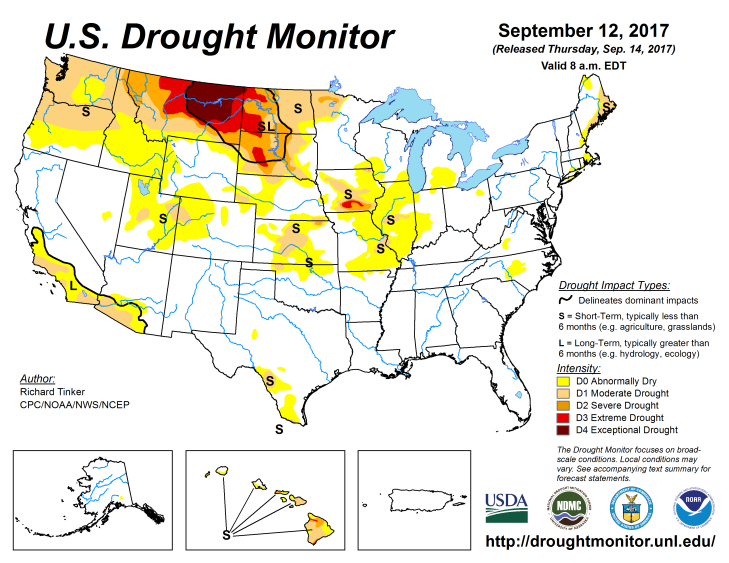 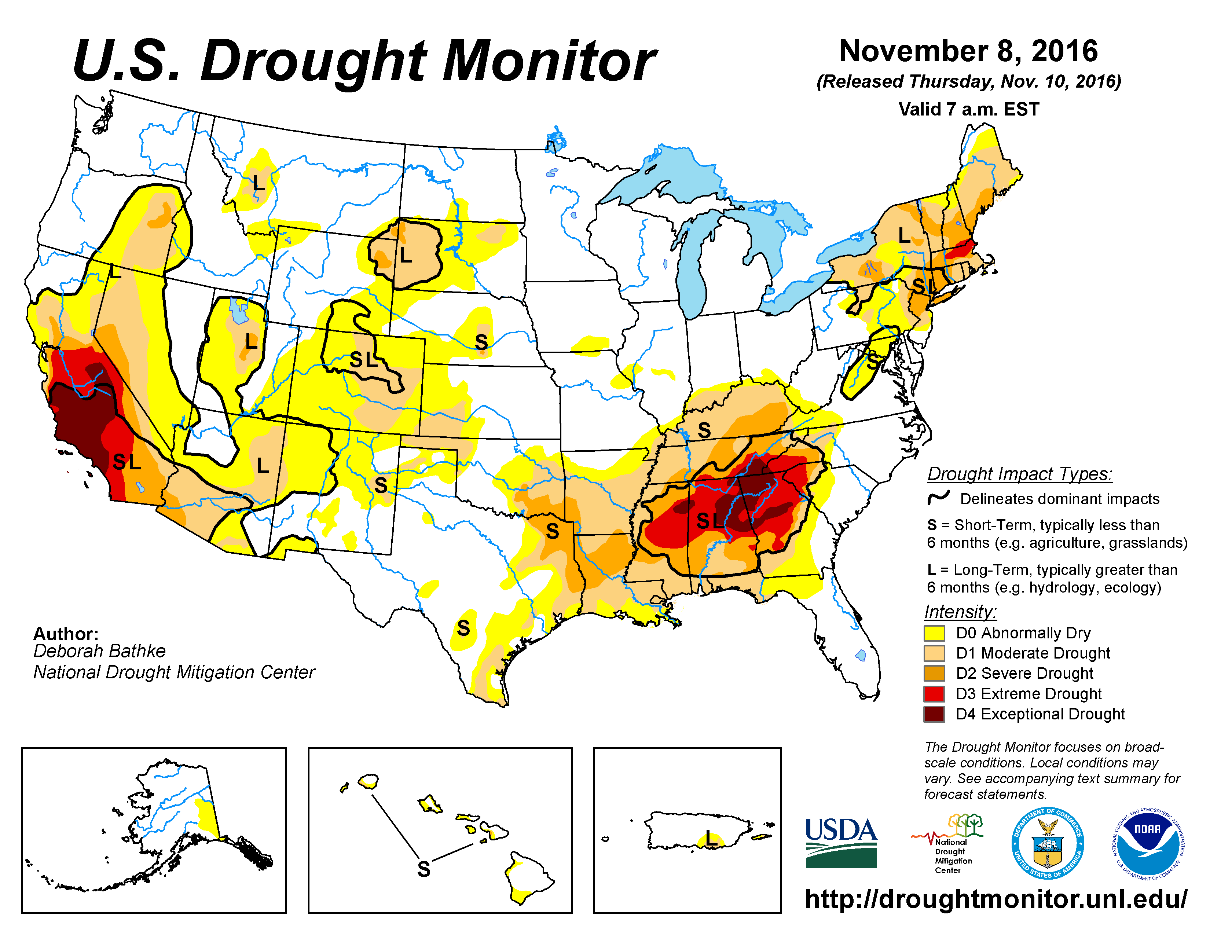 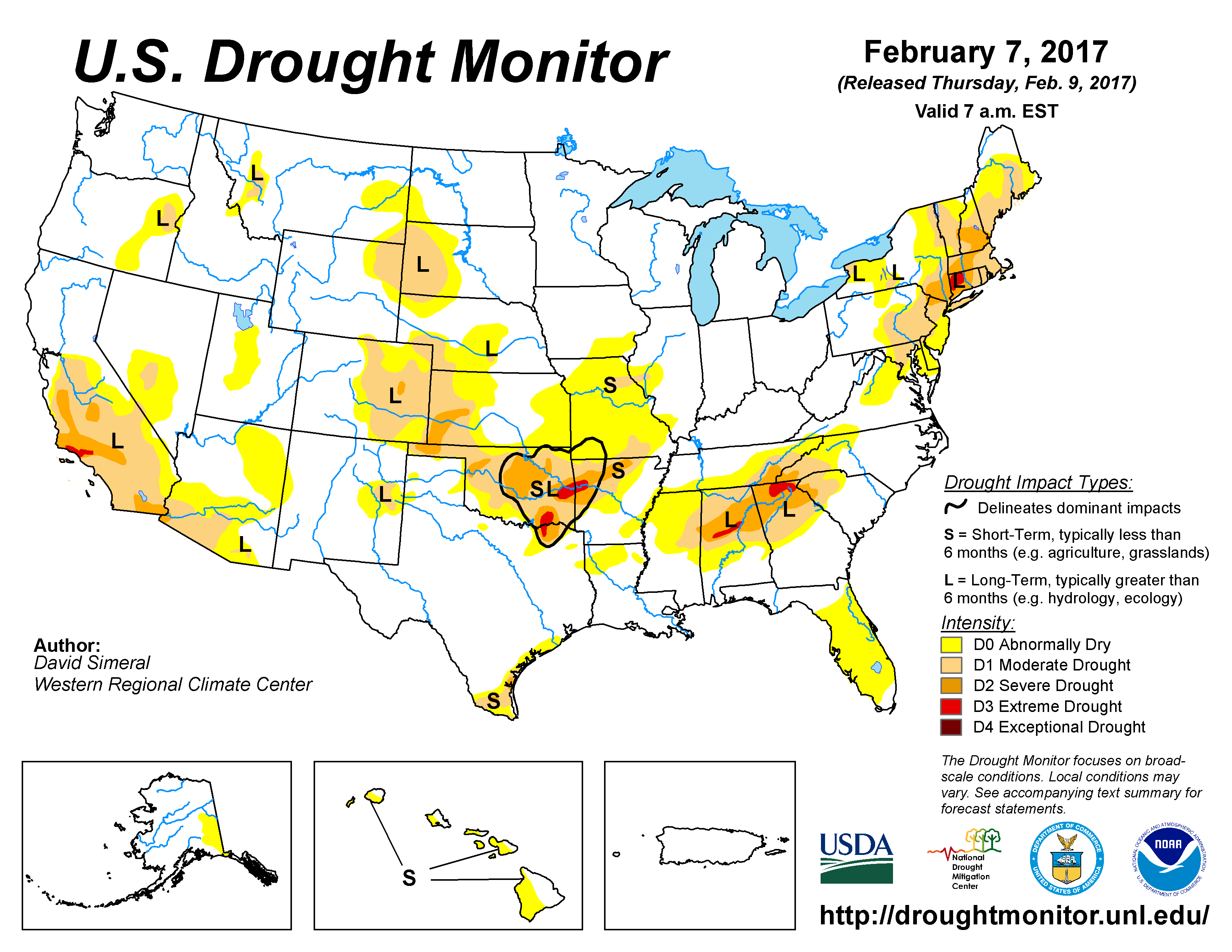 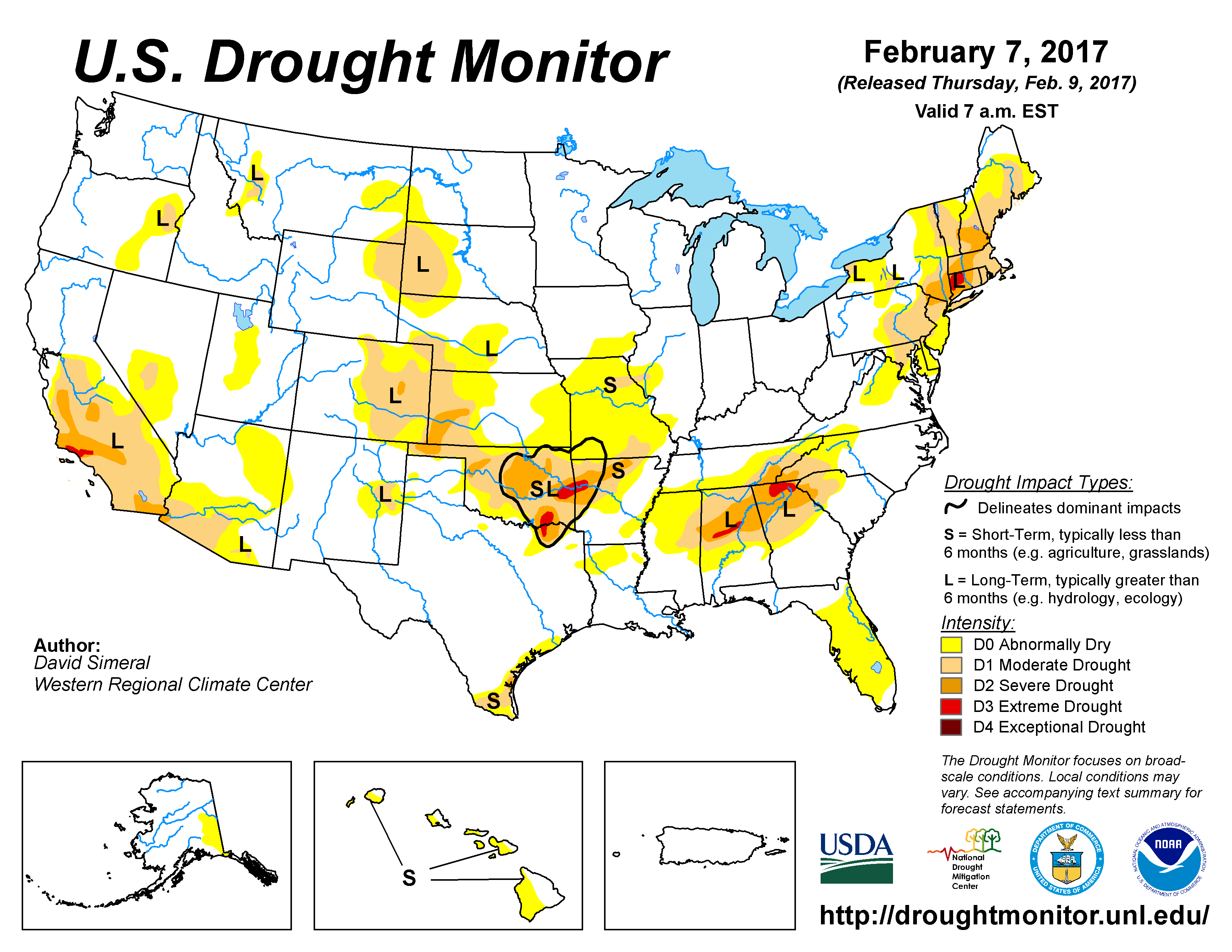 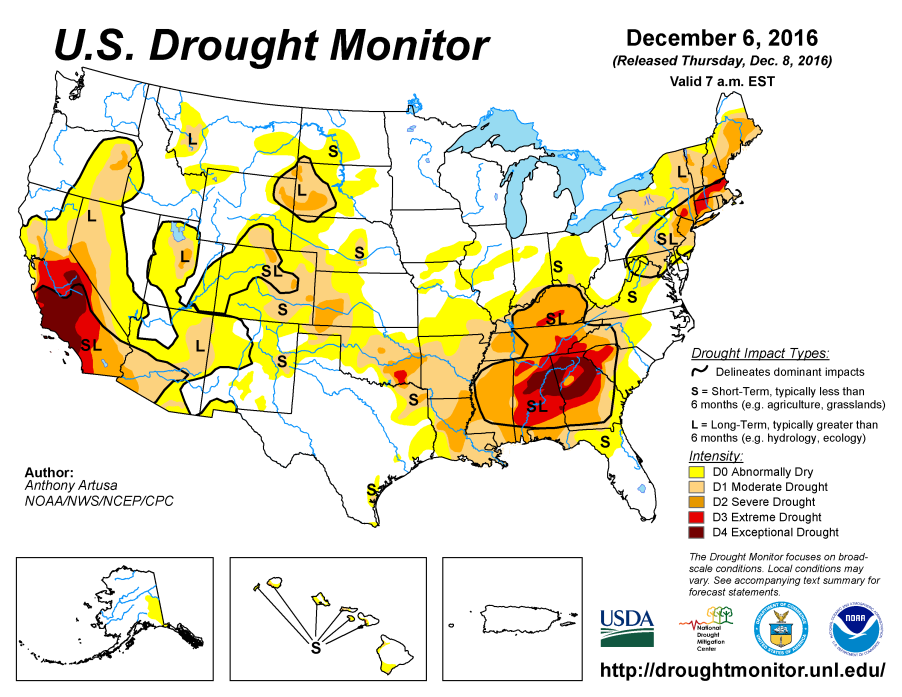 July
Drought Monitor
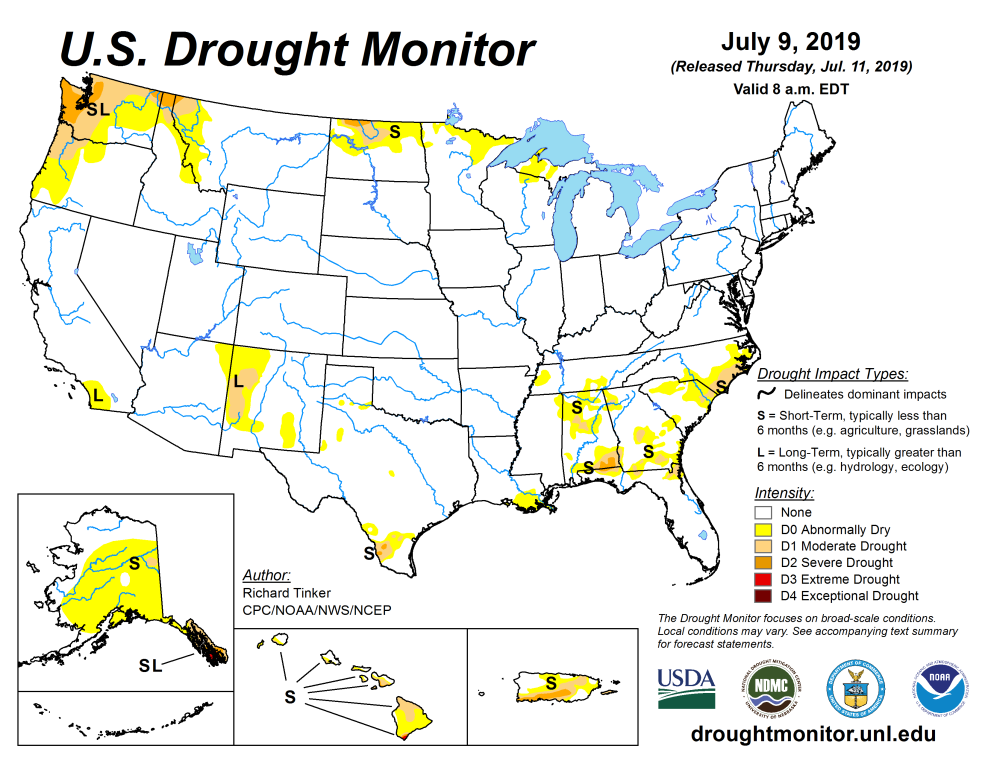 After reaching a relative minimum in the area of drought coverage across the US, it is slowly beginning to surge.

According to the DM, these regions have droughts: 
Pacific NW & nearby regions
Many regions across the south including TX/OK, the southeast, and 
      NM & vicinity.
The upper Midwest,
The Northern Great Plains esp. ND.
June
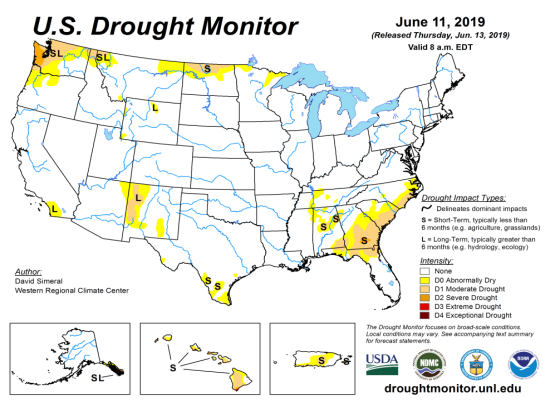 May
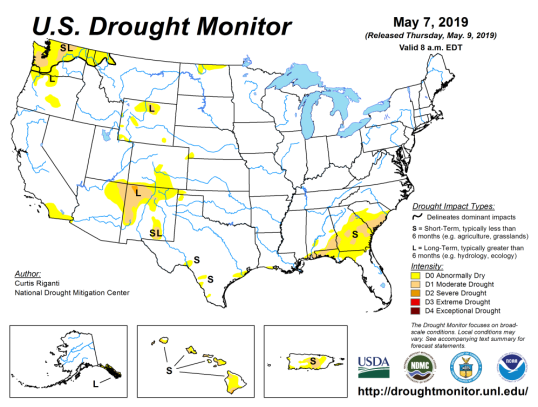 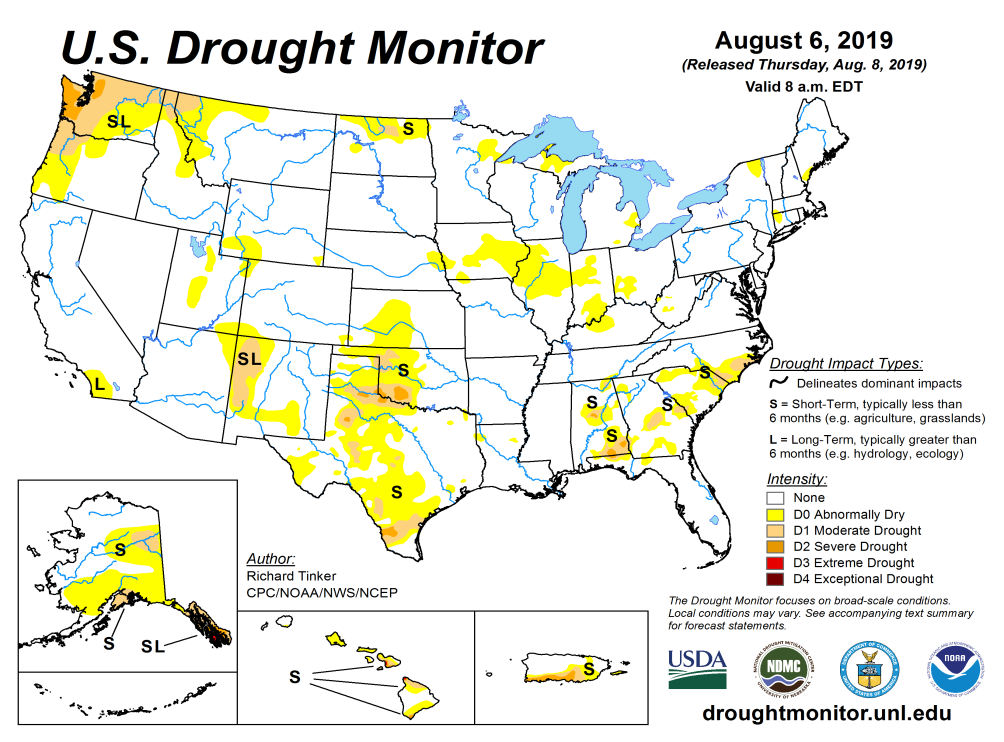 Recent/Latest
April
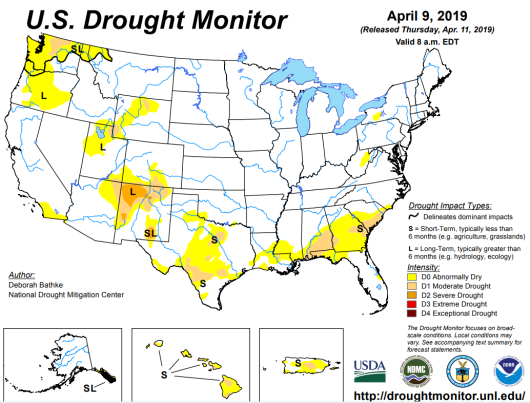 2
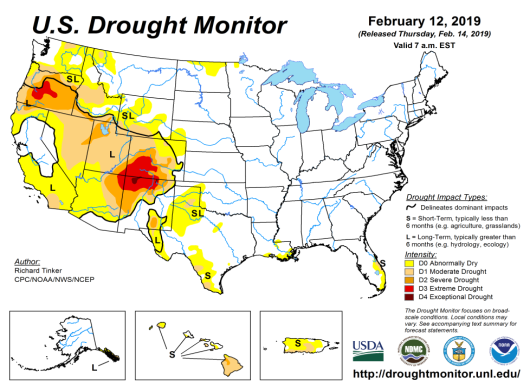 February
(Prev) Seasonal/Monthly Drought outlooks
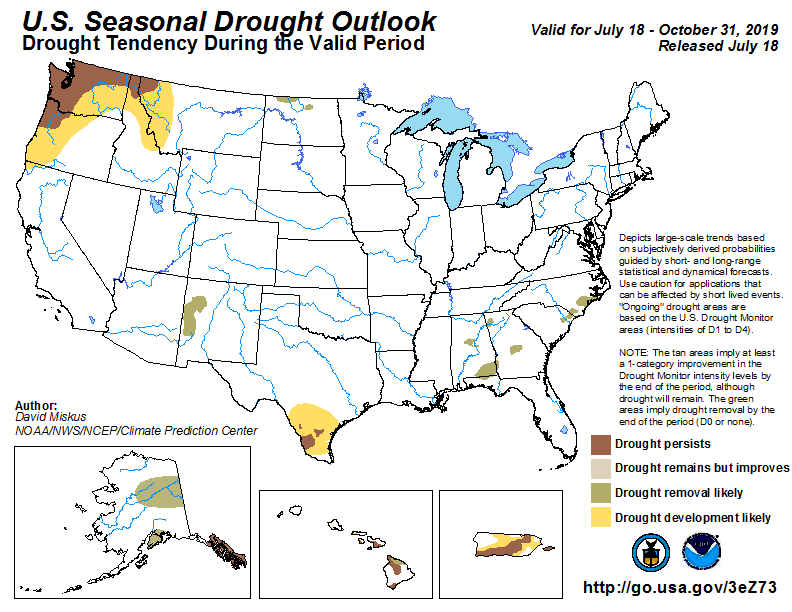 (New Seasonal Drought Outlook to be released in 2 days!)
Seasonal Outlook 
(Mid July 2019- Oct 2019) 
issued  7/18/19
Monthly outlook
(for Aug 2019) 
issued 7/31/19
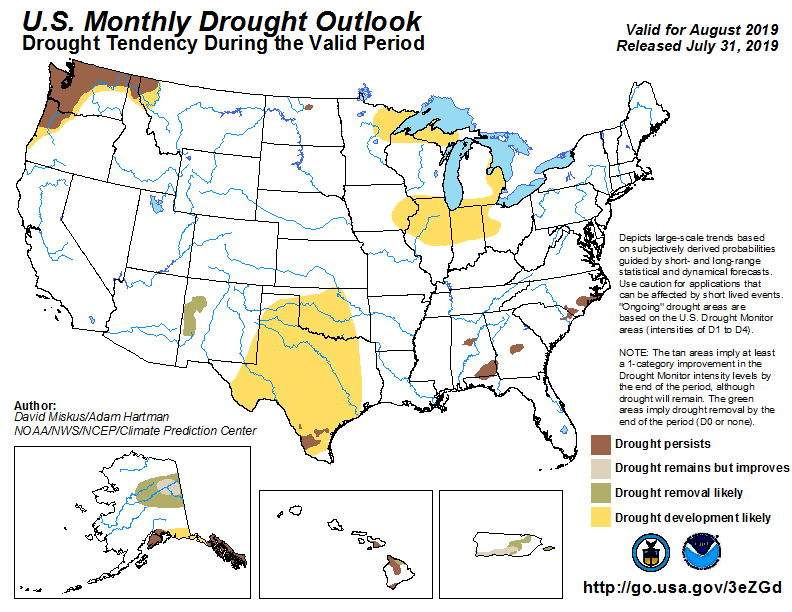 The uncertainties in the monthly/seasonal rainfall/temperature outlooks directly impacts these drought outlooks!!
3
Precipitation ANOM during last 7, 14, 30, & 60 days.
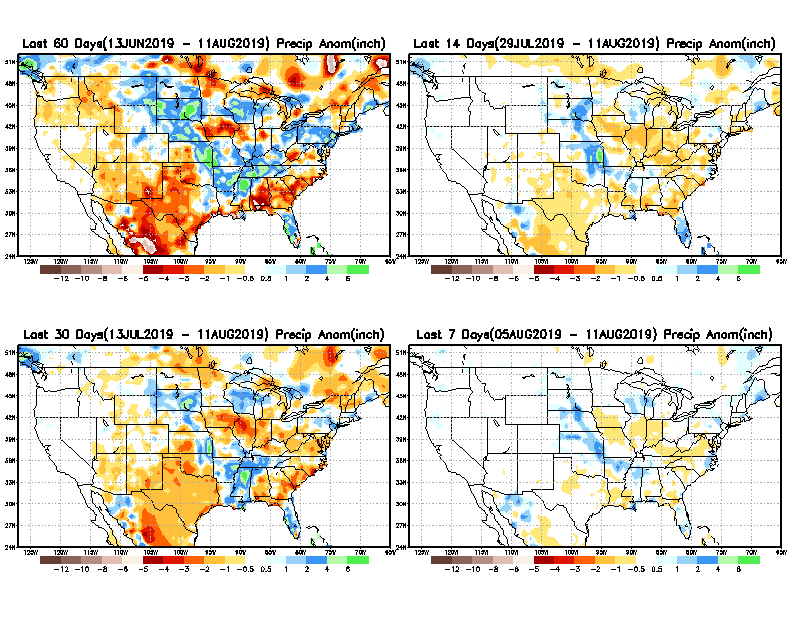 60 Days
14 Days
These maps in this and following slides, including
a) Total, 
b) Anom and c) Percent of precip.  in these and other longer time ranges are now daily updated at:
30 Days
7 Days
4
From: Recent Accumulated Precipitation https://www.cpc.ncep.noaa.gov/products/Drought/briefing_prcp.shtml
Precipitation Percent during last 7, 14, 30, & 60 days.
60 Days
14 Days
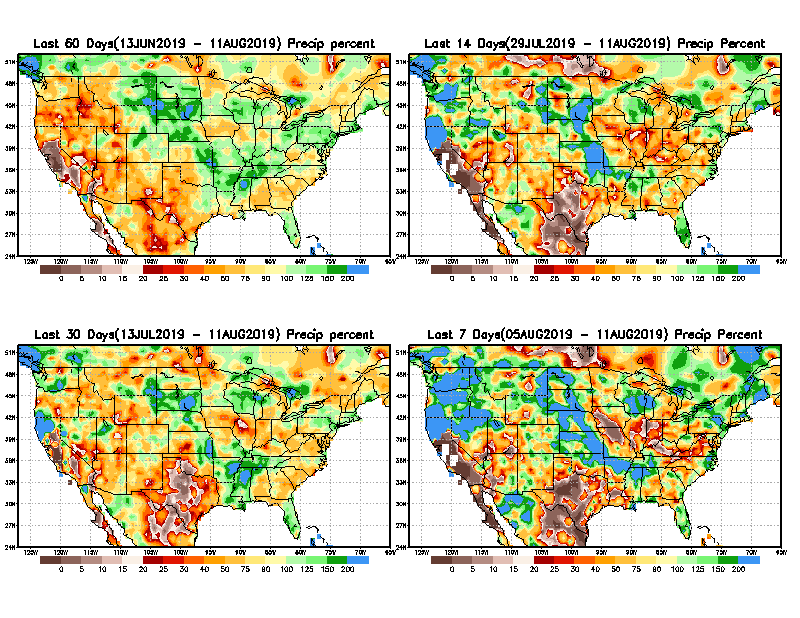 NOW !
7 Days
30 days
5
From: Recent Accumulated Precipitation https://www.cpc.ncep.noaa.gov/products/Drought/briefing_prcp.shtml
Total precipitation ANOM during last 3, 4, 5, and 6 months.
6 M
4 M
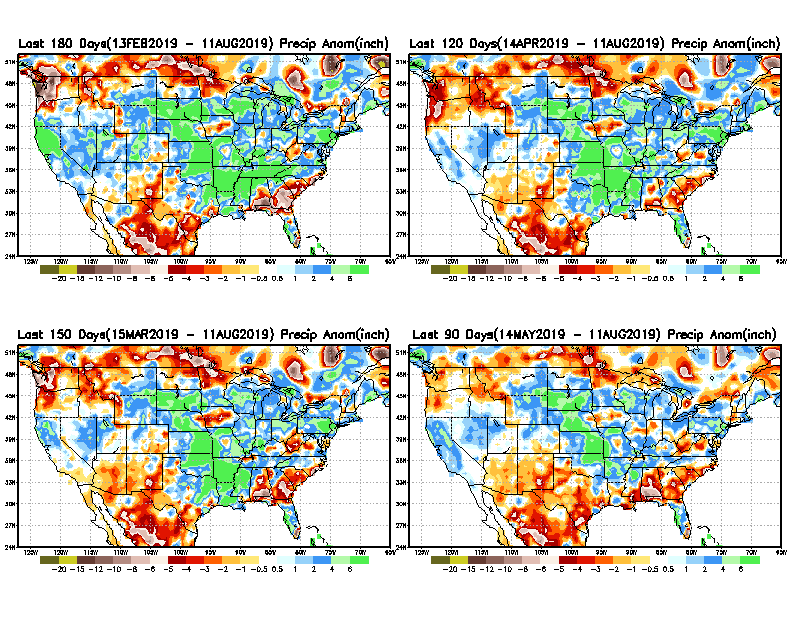 5 M
3 M
6
From: Recent Accumulated Precipitation https://www.cpc.ncep.noaa.gov/products/Drought/briefing_prcp.shtml
Total precipitation Percent during last 3, 4, 5, and 6  months.
4 M
6 M
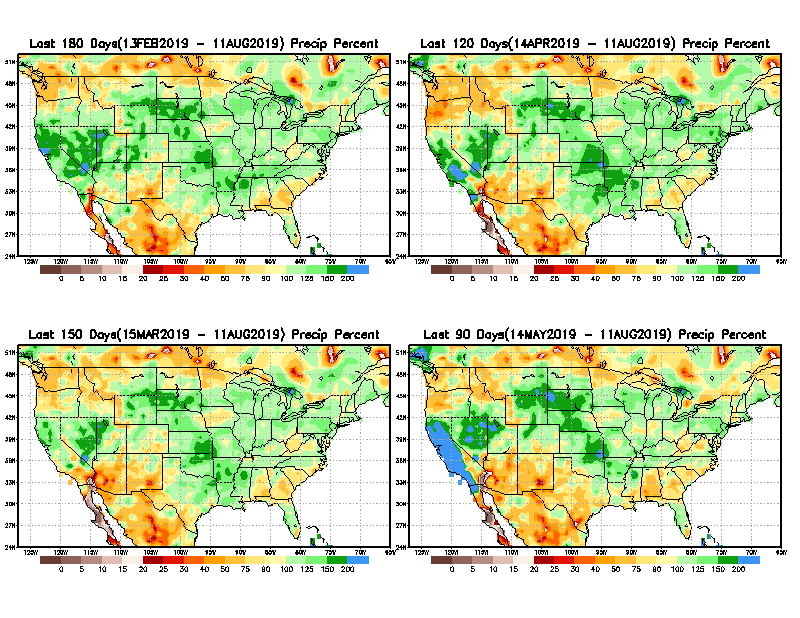 CA precip – El Nino impact!!- which had max amplitude during winter.
5 M
3 M
7
Total precipitation Percent during last 9 months, 1 yr, 1.5yrs, & 2 yrs.
2 Y
1 Y
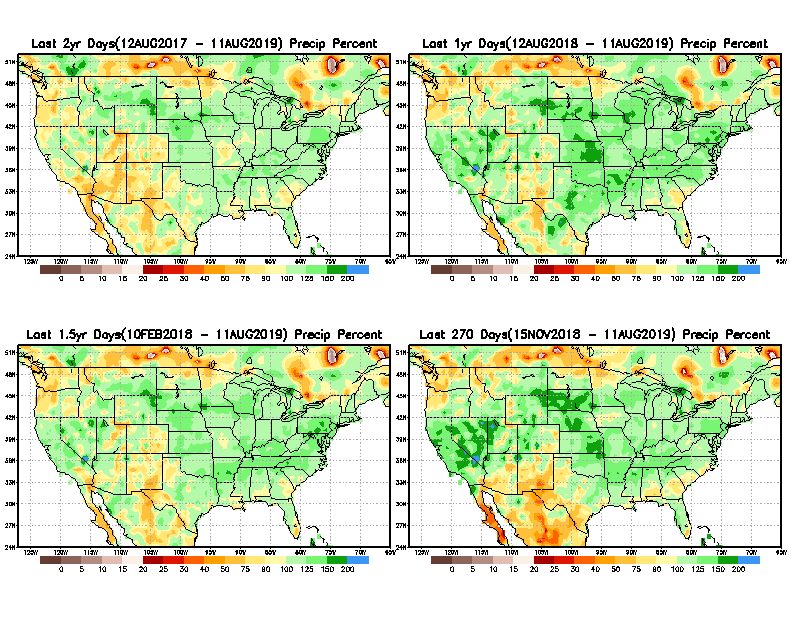 1.5 Y
9 M
8
From: Recent Accumulated Precipitation https://www.cpc.ncep.noaa.gov/products/Drought/briefing_prcp.shtml
Total precipitation Percent during last 2 yrs, 3 yrs, 4 yrs, & 5 yrs.
3 Y
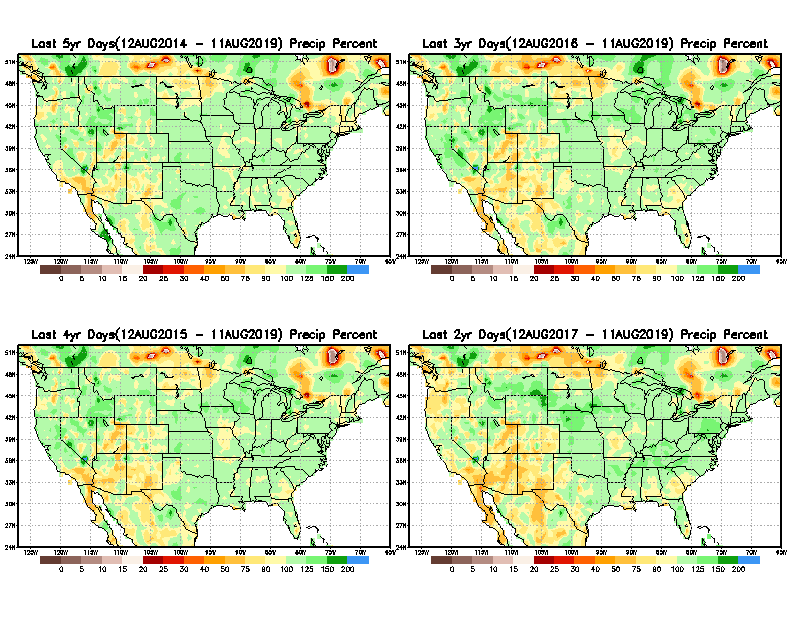 5 Y
Still longer term rainfall deficit variability in play?  Especially in the southwest!

Will these deficits ever go away, OR is these part of the new norm??
4 Y
2 Y
9
From: Recent Accumulated Precipitation https://www.cpc.ncep.noaa.gov/products/Drought/briefing_prcp.shtml
Rainy (3-month)Season across the US
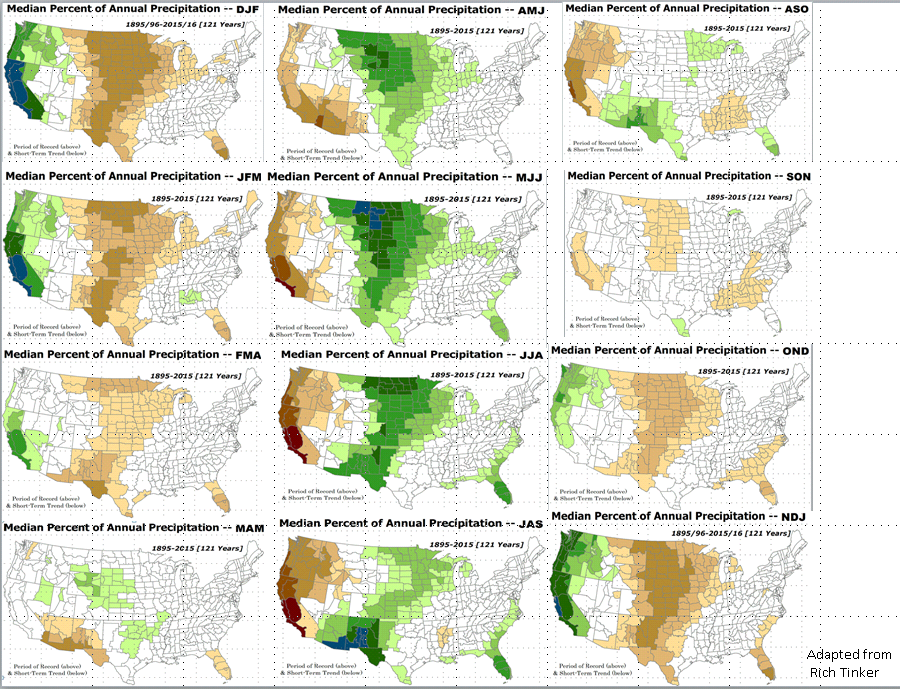 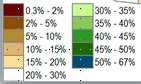 10
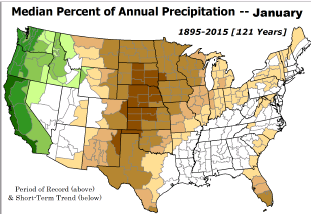 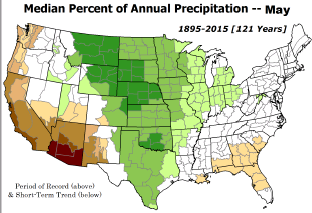 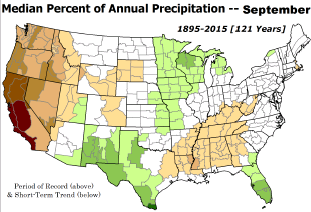 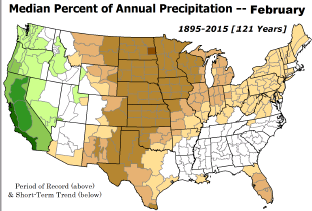 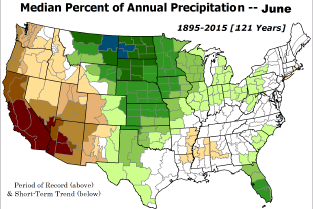 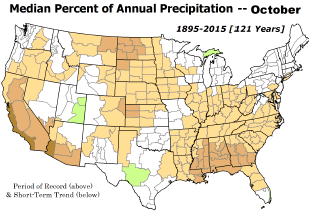 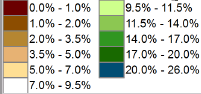 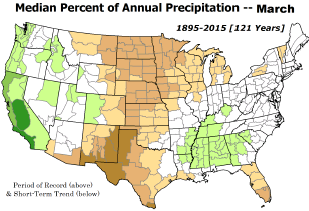 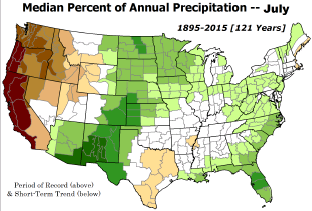 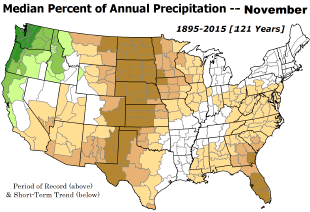 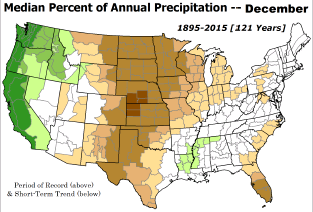 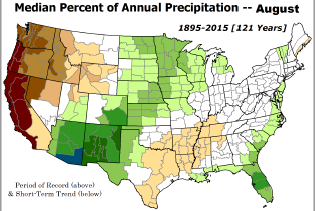 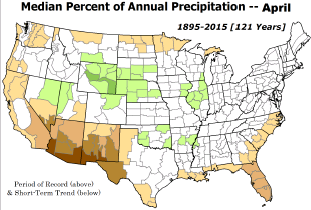 11
Adapted from Rich Tinker.
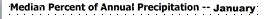 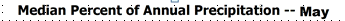 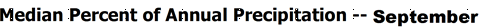 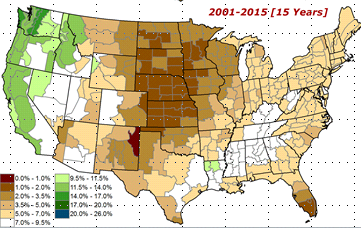 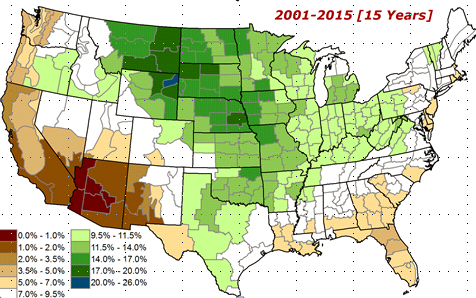 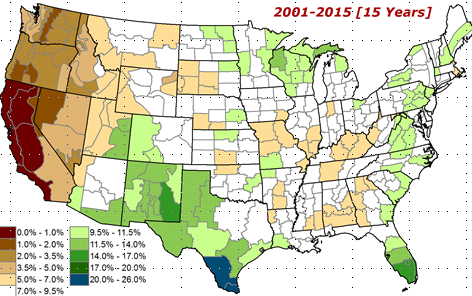 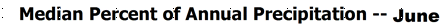 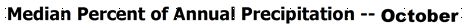 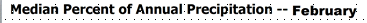 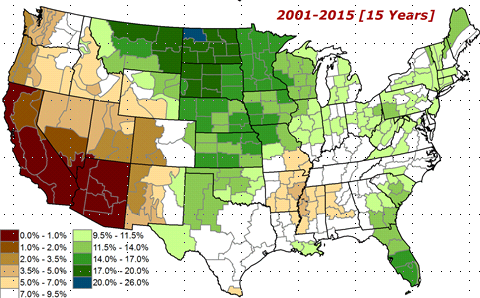 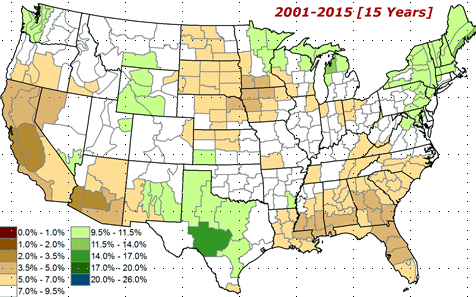 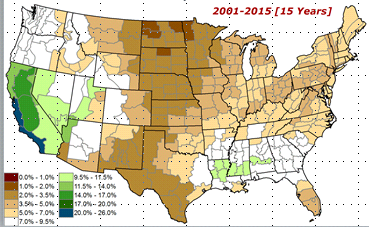 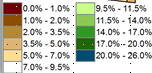 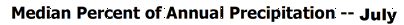 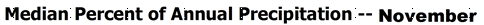 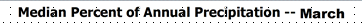 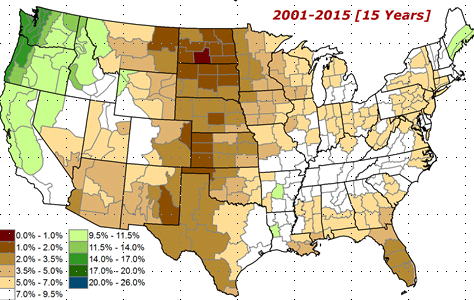 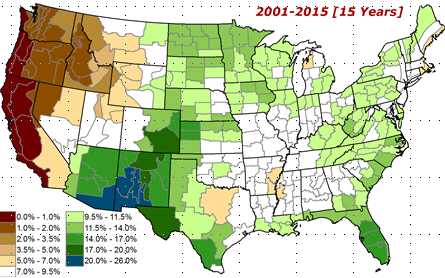 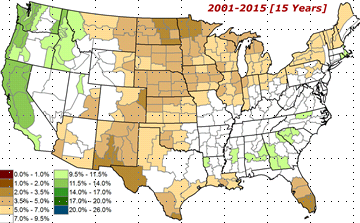 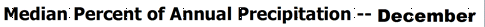 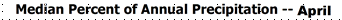 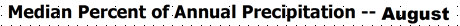 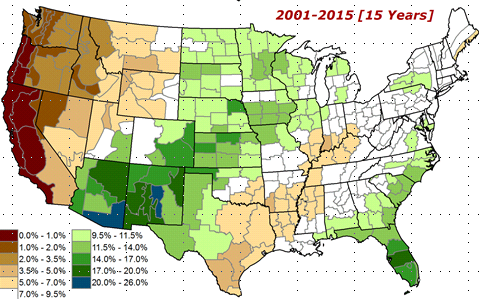 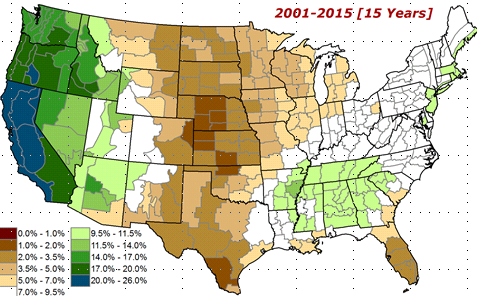 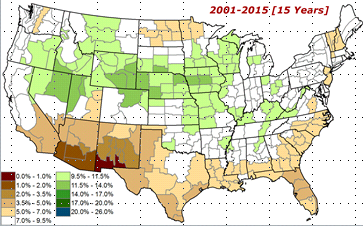 12
Adapted from
Rich Tinker
EL NINO Precip  COMPOSITES
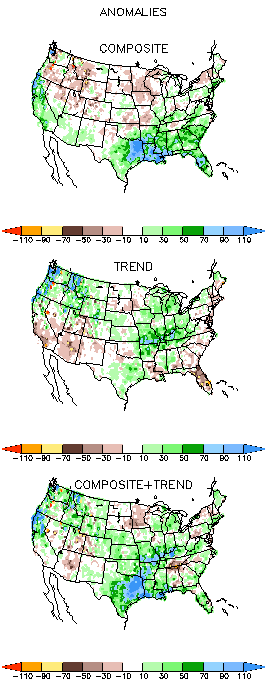 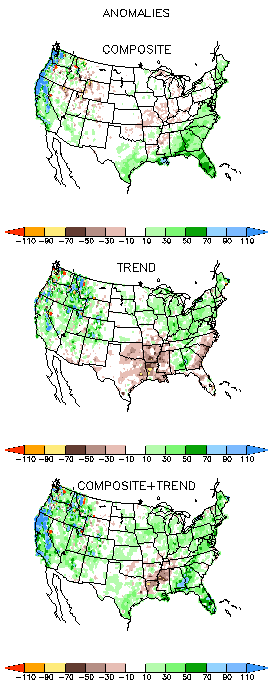 SON
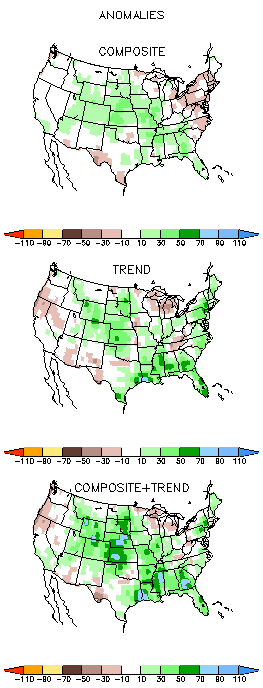 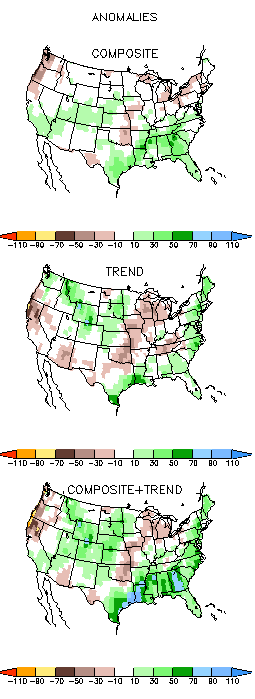 ASO
13
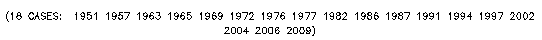 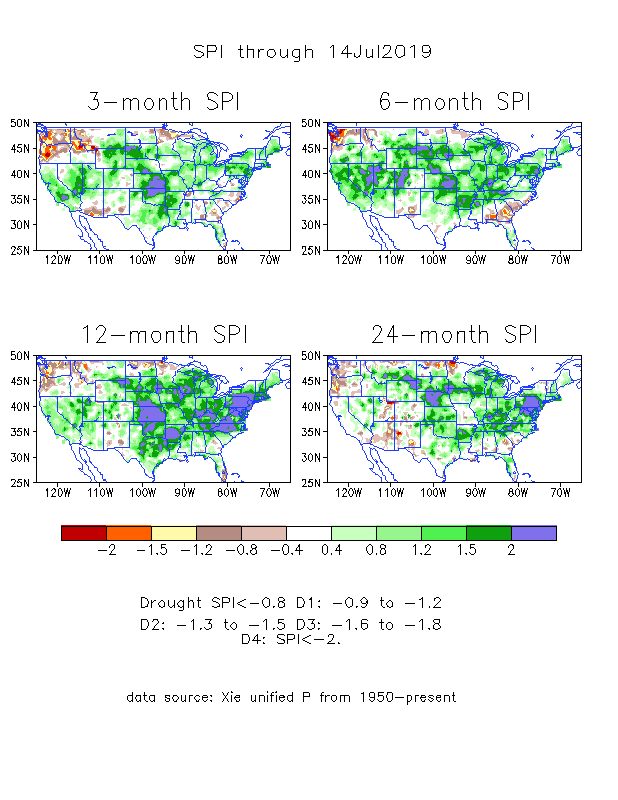 The Standardized Precipitation Index SPI(based on Observed P)
---Last month
Very interesting graphic & details for the drought across the US based on the more generalized precip deficit/excess, the Standardized Precipitation Index (SPI). 

The dark brown and red colors, indicating standardized precipitation deficits, in the various time periods, approximately correspond to the appropriate short/long term drought monitor regions and their intensities
In the short term (~3-6 mo) dryness still exists in the far southeast, and in the Pacific NW, and in ND.

In the longer term ~12m-24m and longer, rainfall deficits remain in the AZ/NM/UT/CO states area and in Northwest and in the Northern Plains.
14
The Standardized Precipitation Index SPI(based on Observed P)
----- NOW
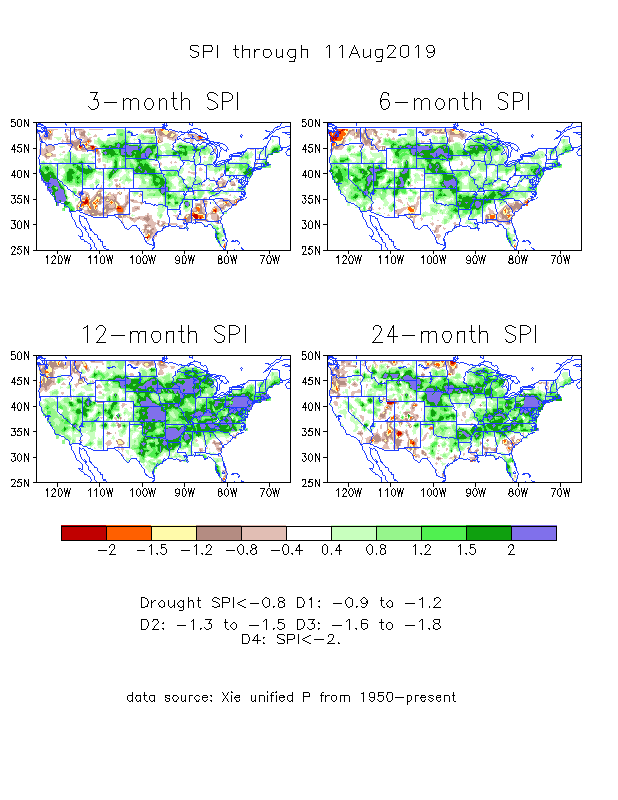 ----- NOW
Very interesting graphic & details for the drought across the US based on the more generalized precip deficit/excess, the Standardized Precipitation Index (SPI). 

The dark brown and red colors, indicating standardized precipitation deficits, in the various time periods, approximately correspond to the appropriate short/long term drought monitor regions and their intensities
A quick change around in a few places since last month in the short term (3-mo) SPI: Pacific NW, and across the whole South. 
In the longer term ~12m-24m and longer, rainfall deficits remain in the AZ/NM/UT/CO states area and in Northwest and in the Northern Plains.
15
Recent US Temperatures
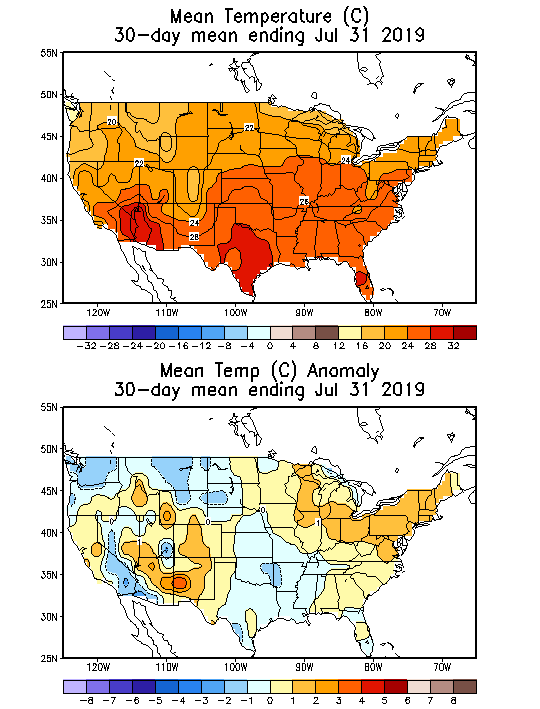 July US T pattern was mixed with warm in the east and somewhat mixed elsewhere

August so far is warmer than normal over much of the west, and somewhat cooler in the easr.
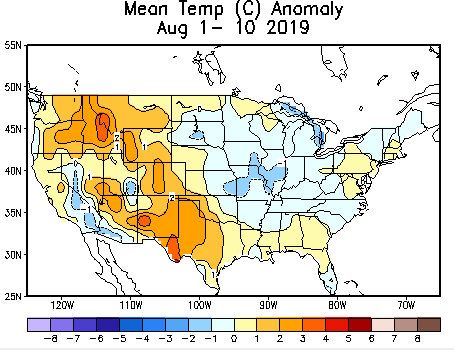 16
Water Reservoir Levels in some Western/Southern States! !
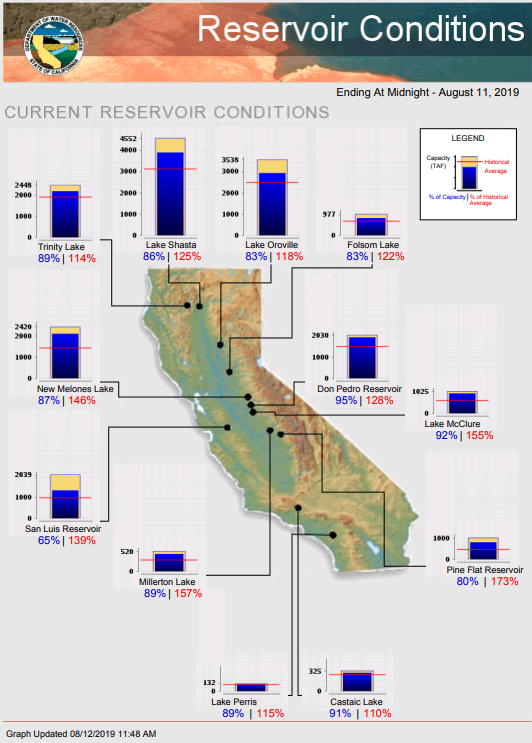 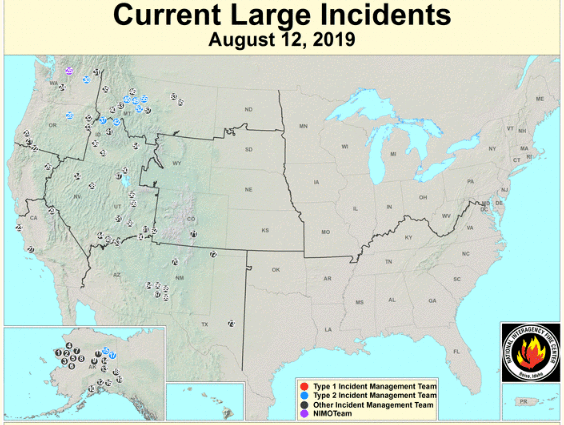 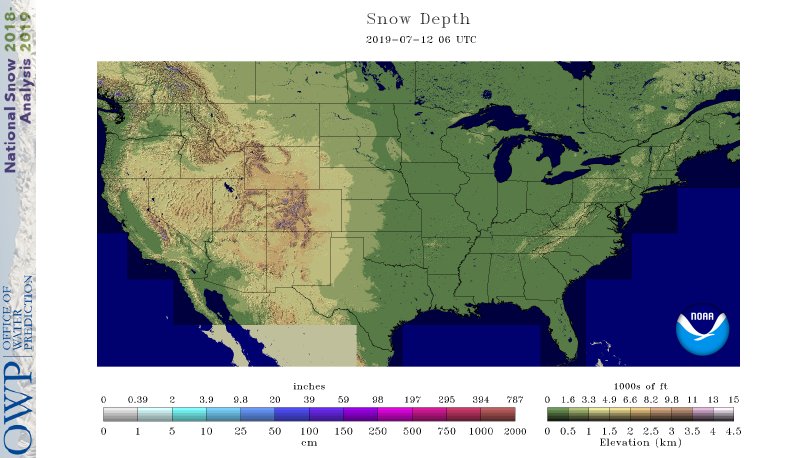 https://fsapps.nwcg.gov/afm/index.php
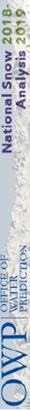 No reported major fire incidents so far. (cf. last year!)
Except in few high elevations, all snow has melted.
Northern  CA reservoirs beginning to show
Weakness, but rainy season coming up!
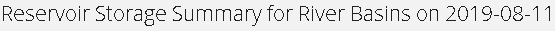 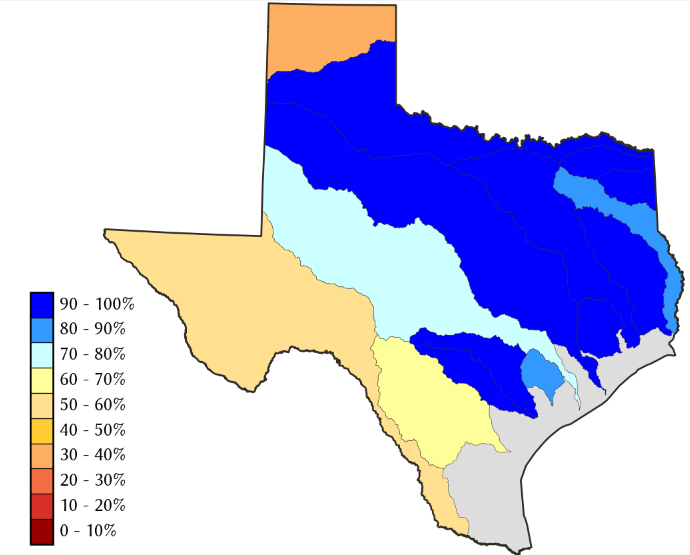 TX
California reservoirs are well above historic average levels.
https://fsapps.nwcg.gov/afm/index.php
17
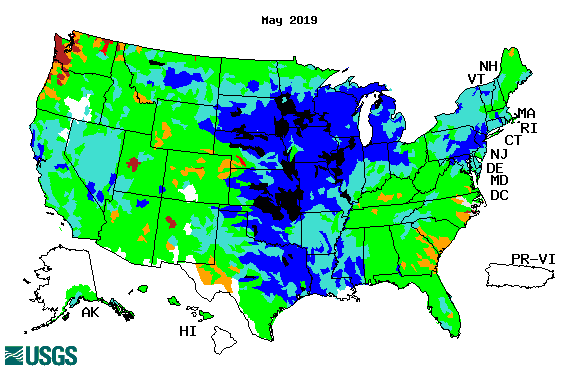 Streamflow (USGS)
18
Overall,  worsened stream flow conditions in the south. 
The weak southwest monsoon so far is not helping in AZ/NM and western TX.
Pacific NW is about same as prev. month or  may be slightly better.
Map shows only  below normal 7-day average streamflow compared to historical streamflow for the day of year.
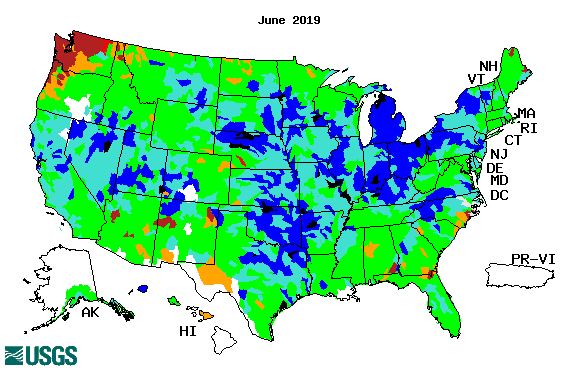 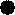 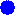 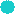 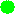 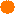 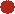 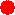 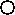 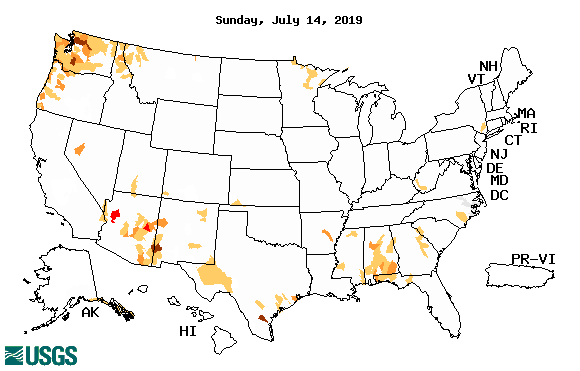 One month ago (left)  & 

Now (below)
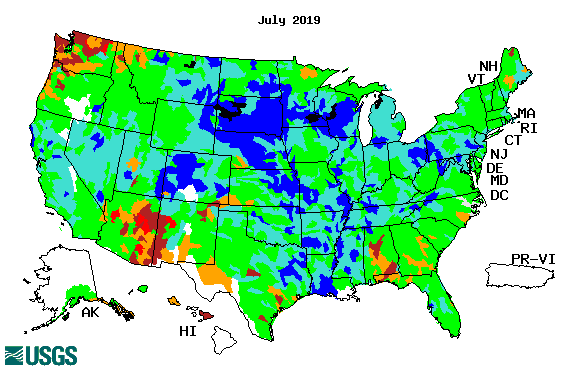 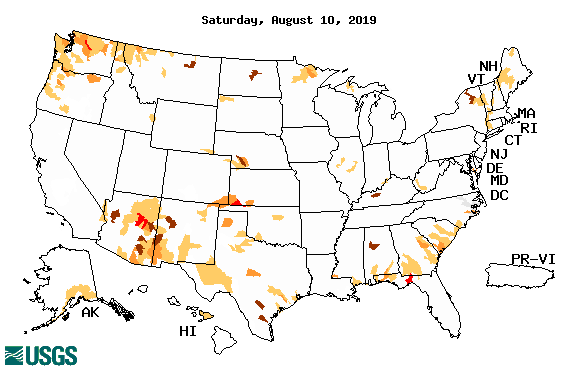 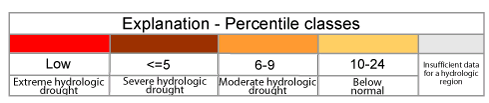 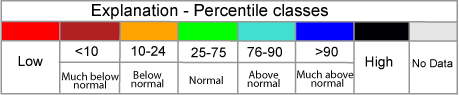 18
19
Latest values of SST indices in the various Nino Regions.
The sub surface heat anom has been falling for the past few months.
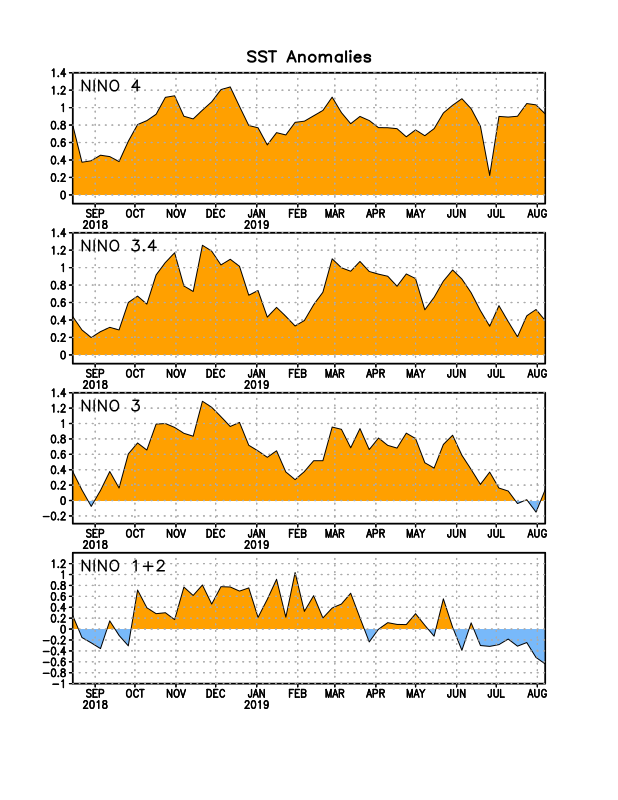 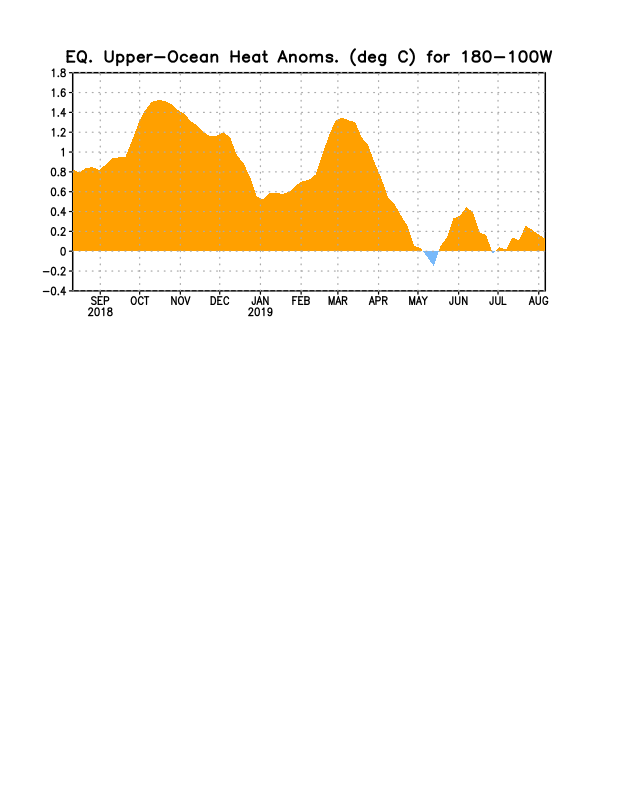 Decreasing!
?
Relatively short lived!
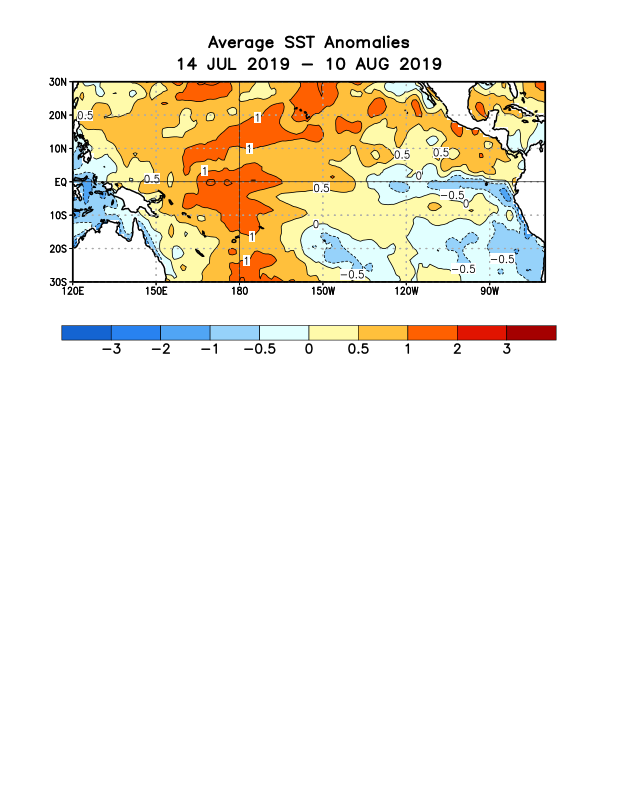 20
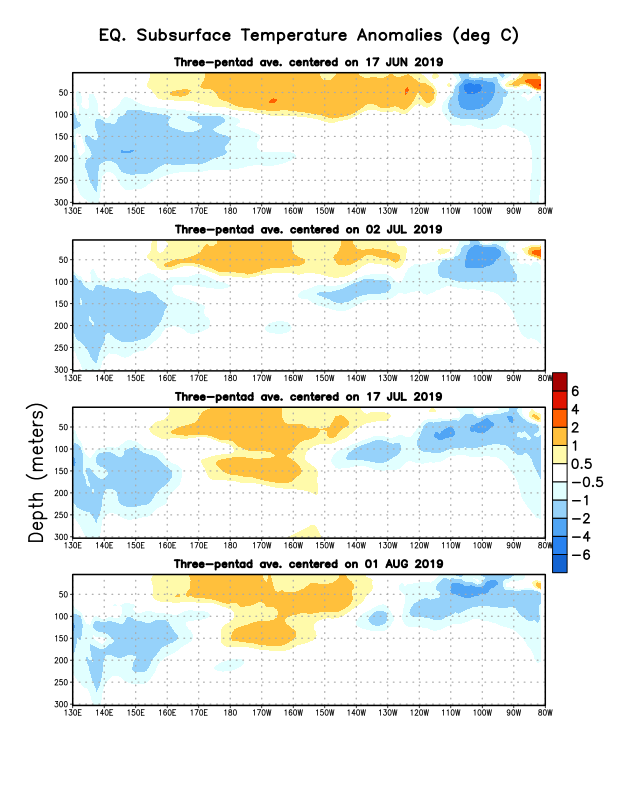 Sub-Surface Temperature Departures in the Equatorial Pacific
Most recent pentad analysis
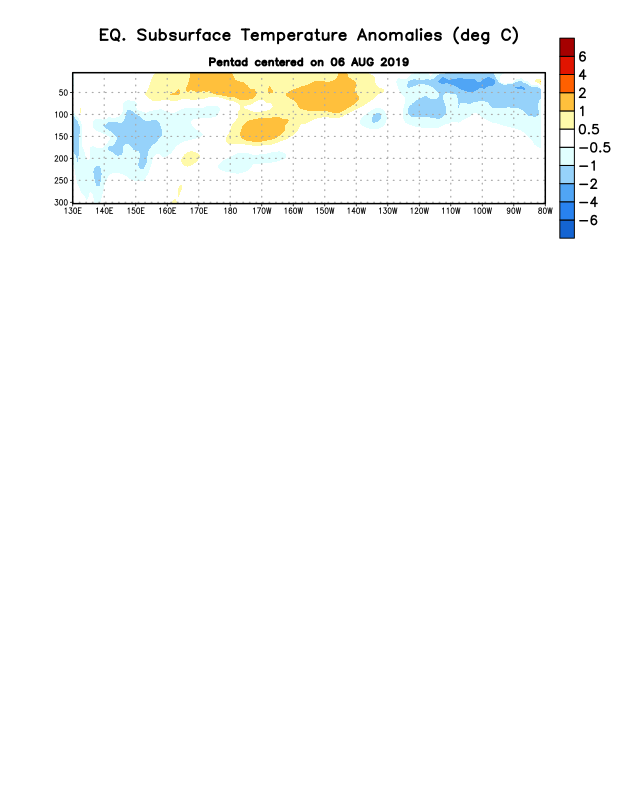 21
ENSO Forecasts
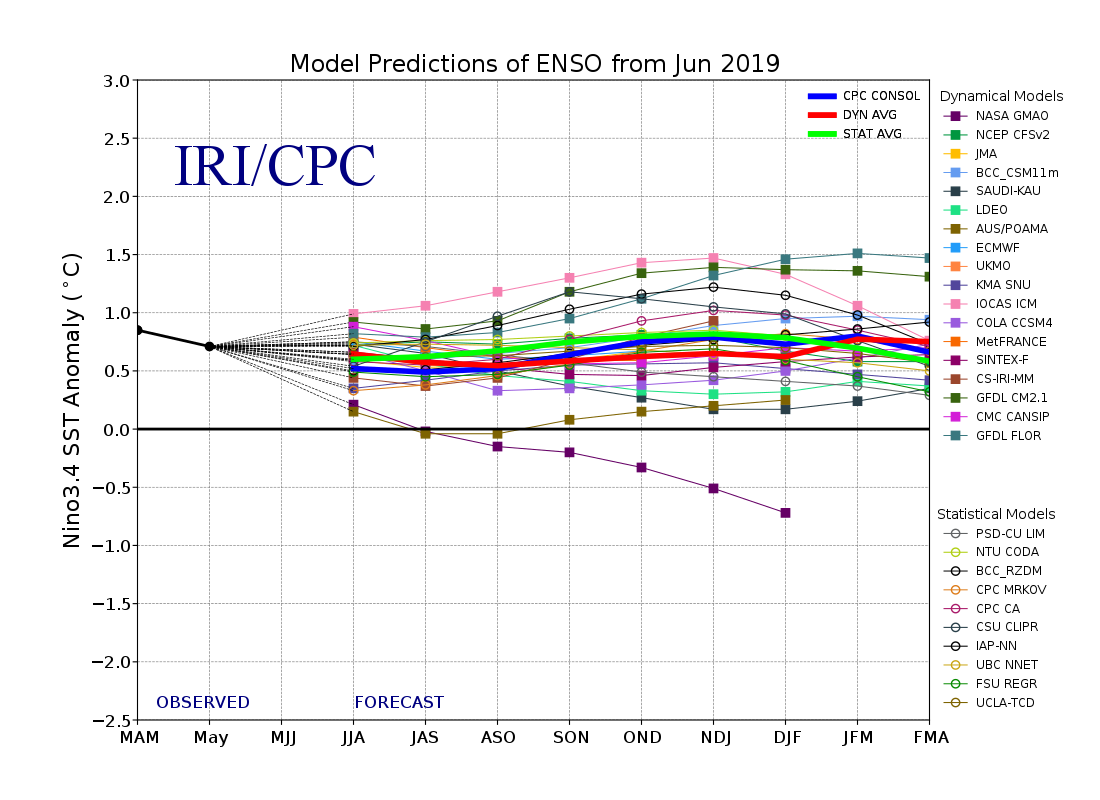 Early- July  CPC/IRI forecast
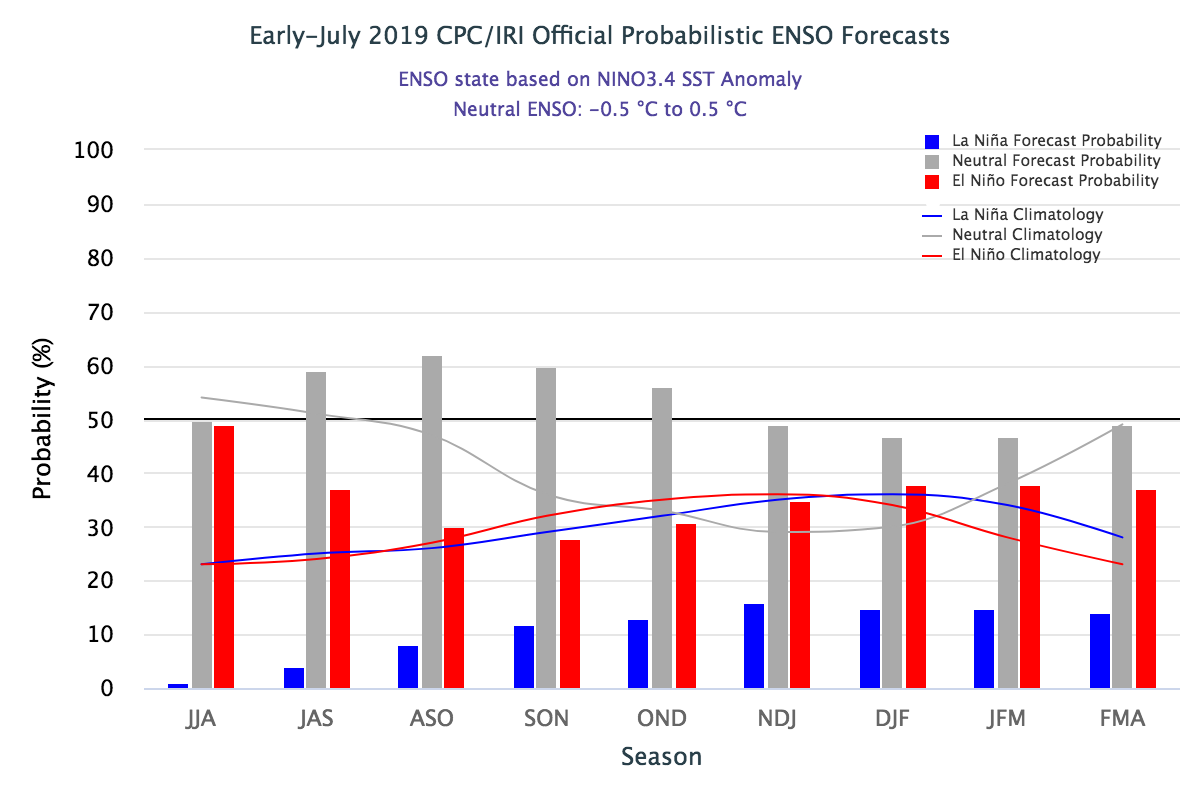 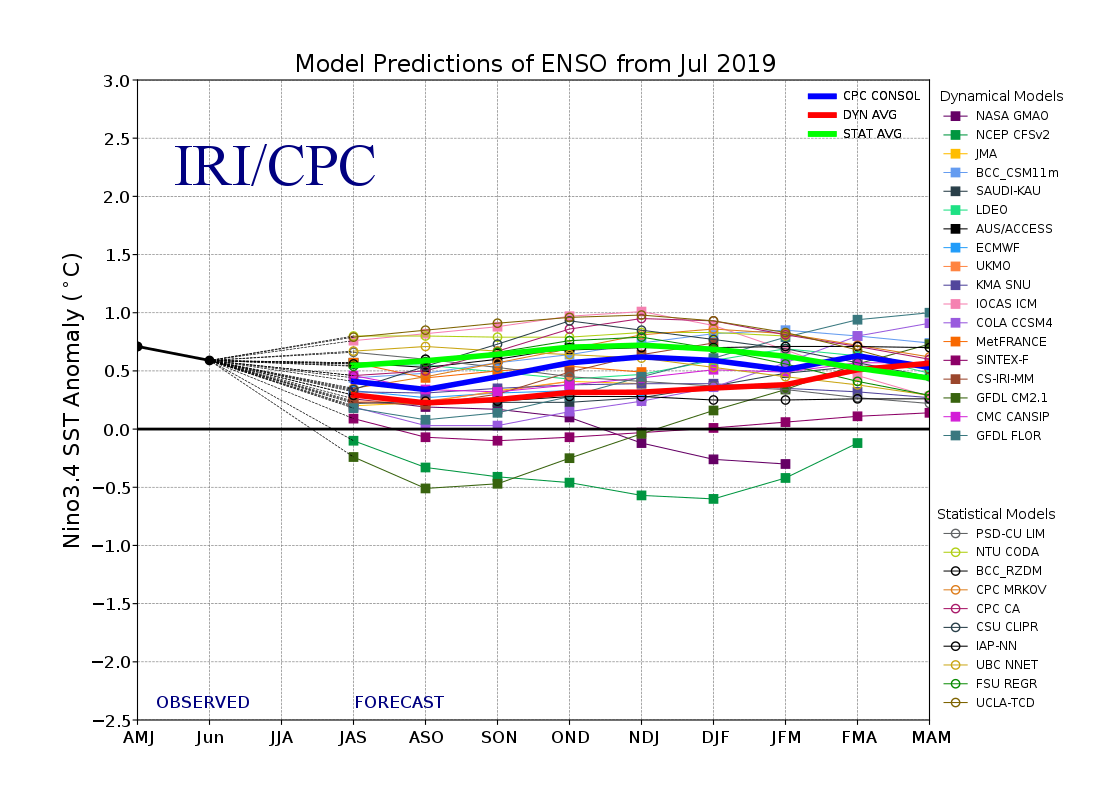 Early- August  CPC/IRI forecast
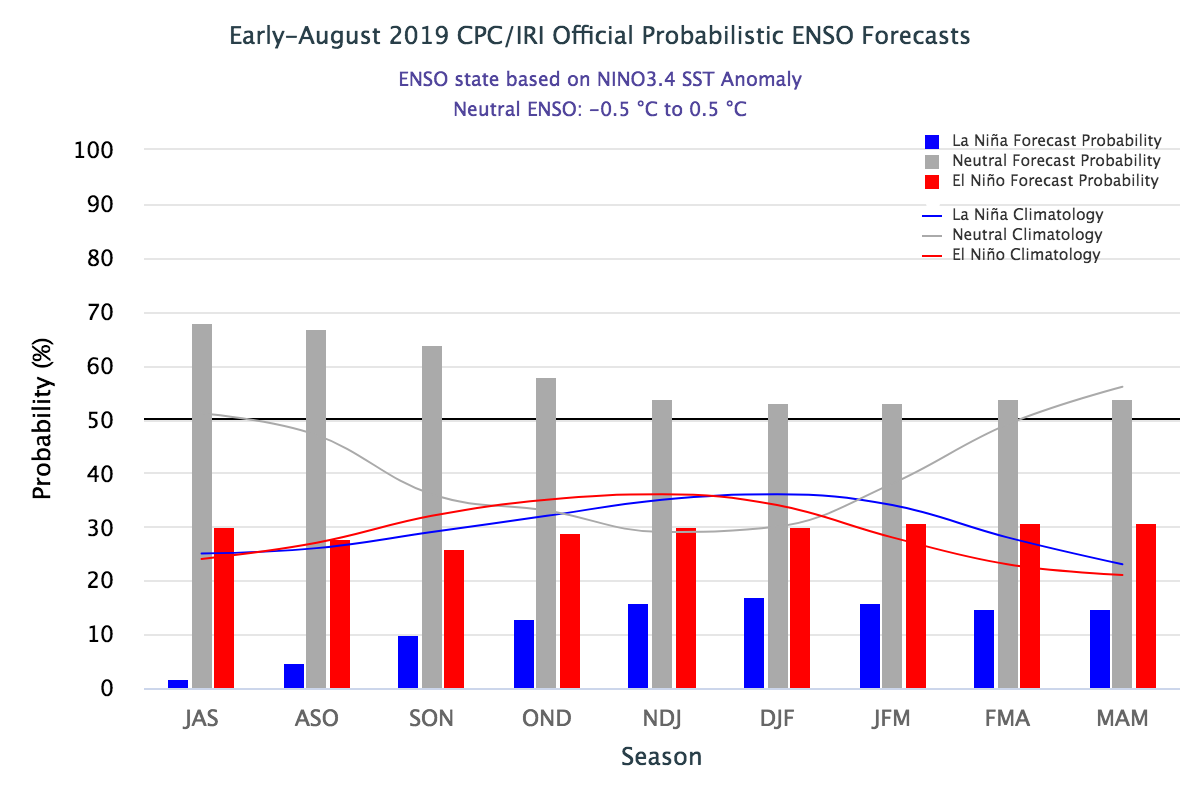 22
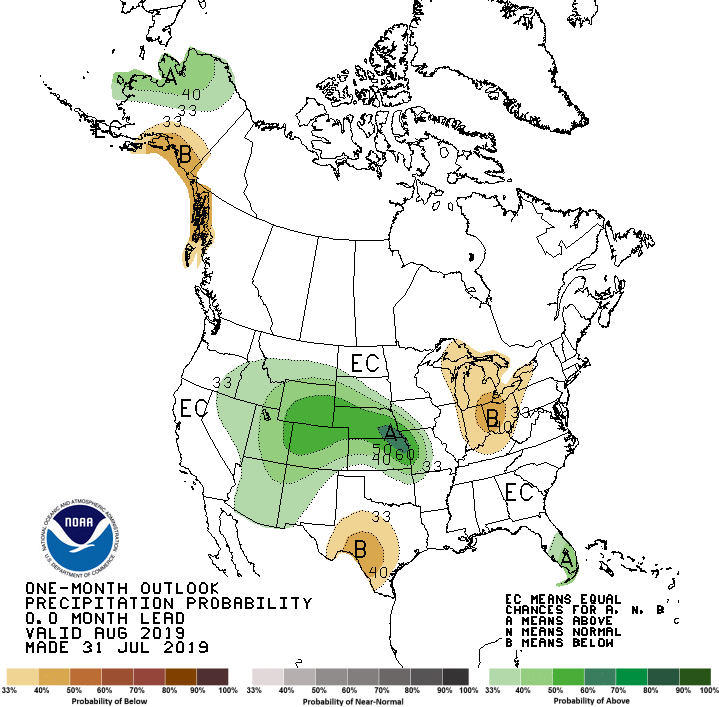 Released  July 31st
Previous(Last month)  
CPC’s official 
Precipitation outlook  forMonthly (August)/Seasonal (ASO)
Released   July 18th
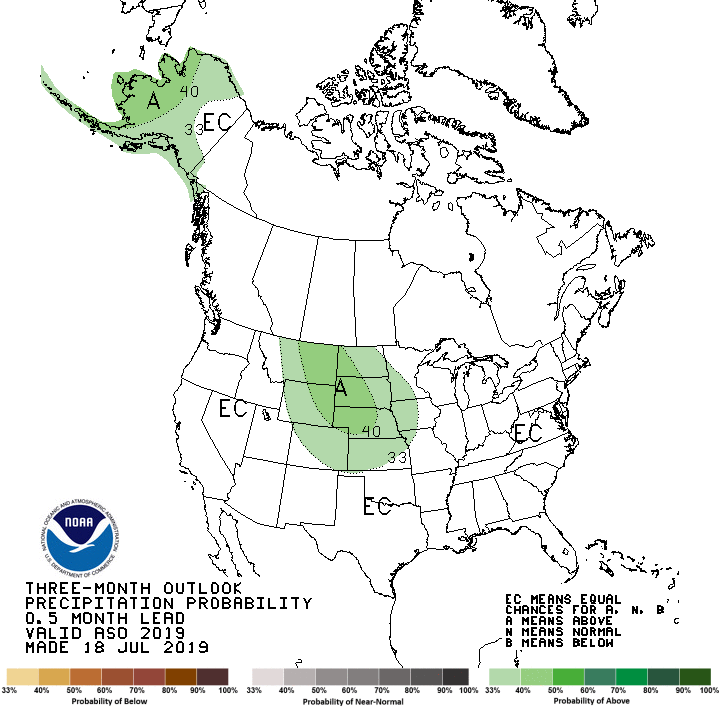 Observed so far this month!!
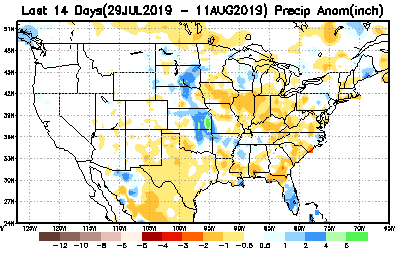 ?
23
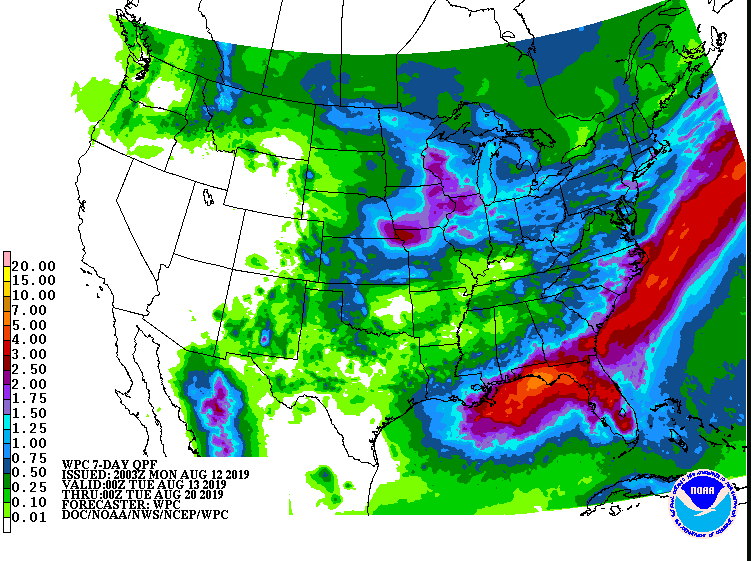 WPC Next 7 days QPF Forecast
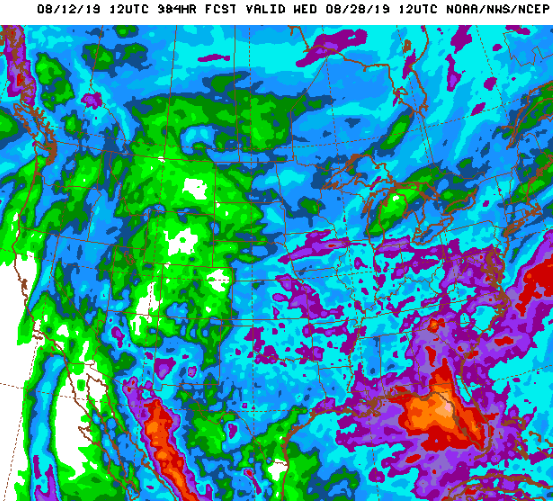 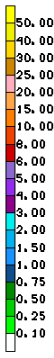 GFS Model Guidance for next 16 days.
24
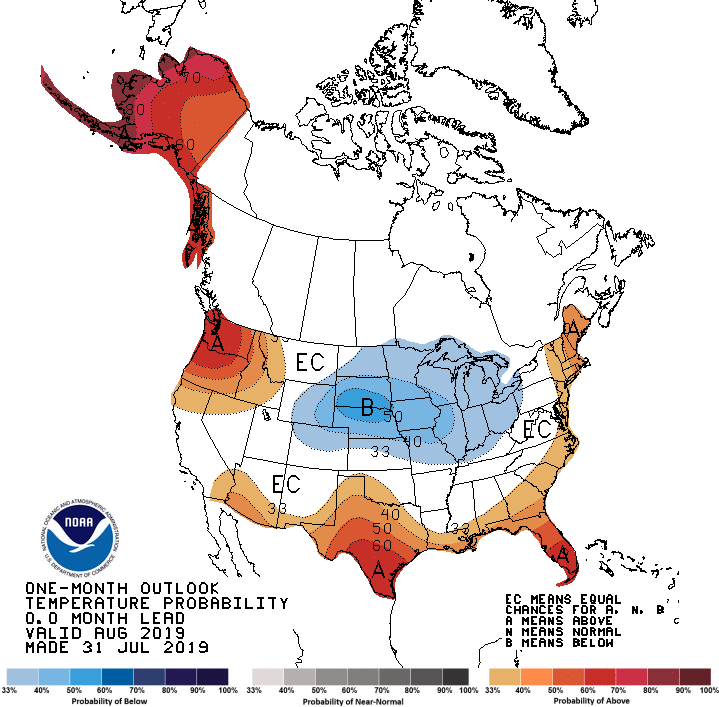 Previous (Last Month) 
CPC’s official 
Temperature outlook  forMonthly (Aug)/Seasonal (ASO)
Made 
July 31st
Made   July 18th
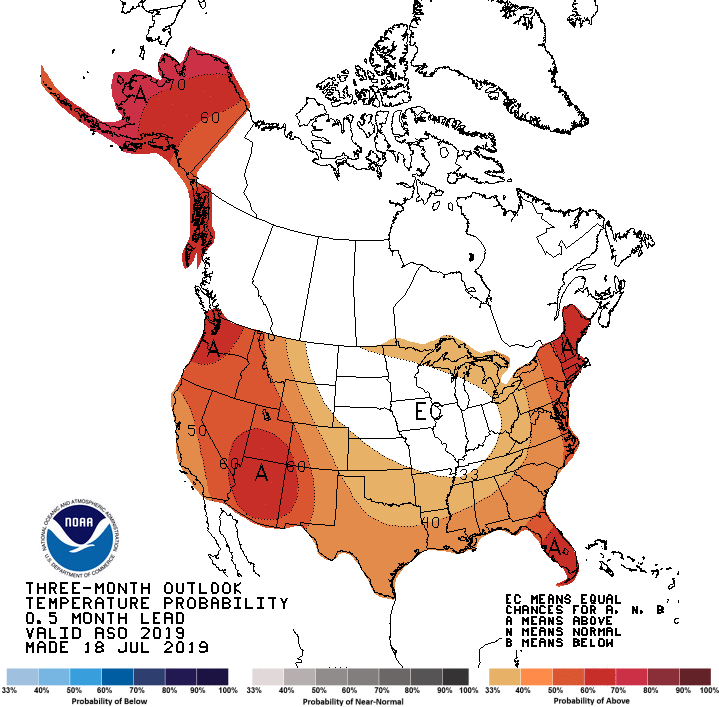 Observed so far this month!! 
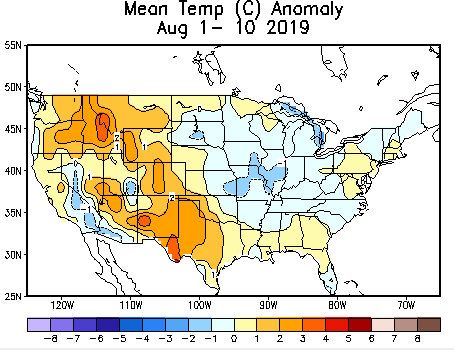 25
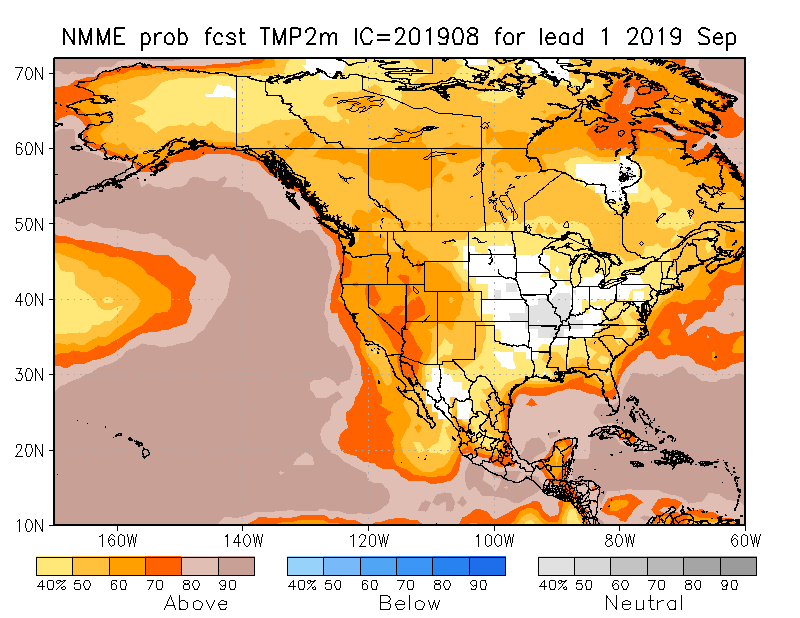 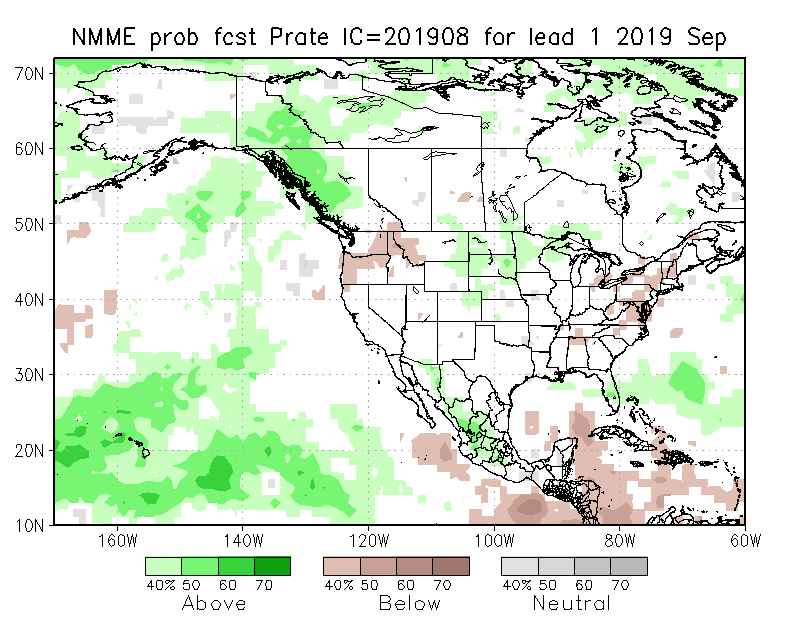 NMME     T & PEnsMean forecasts
Sep
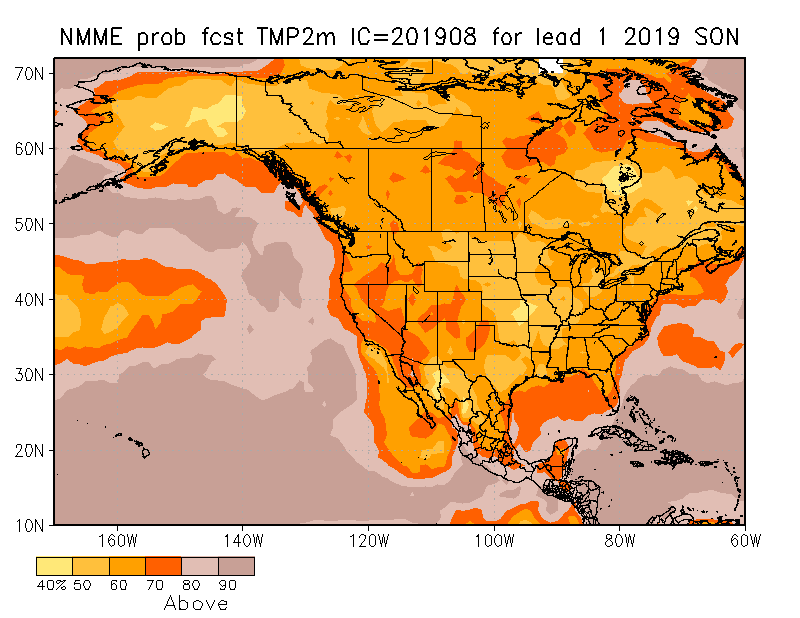 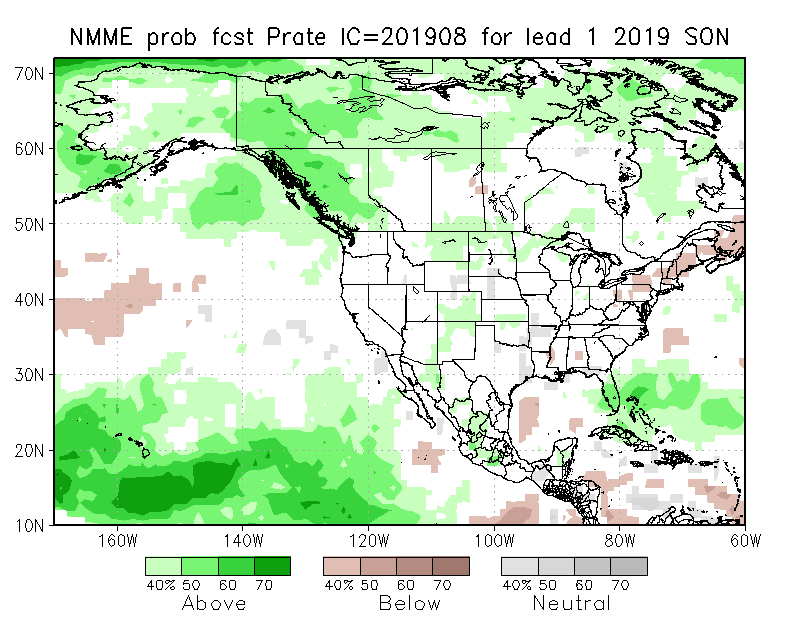 SON
Both monthly and seasonal forecasts call for above normal temperatures except in the middle of the centered near KS. 
Forecast seasonal precip map is very similar to the ENSO impact+trend map seen earlier.
26
The agreement/uncertainty  among the diff. NMME models’ forecasts (middle and bottom panels)  for Sep-Oct-Nov Precipitation!!!
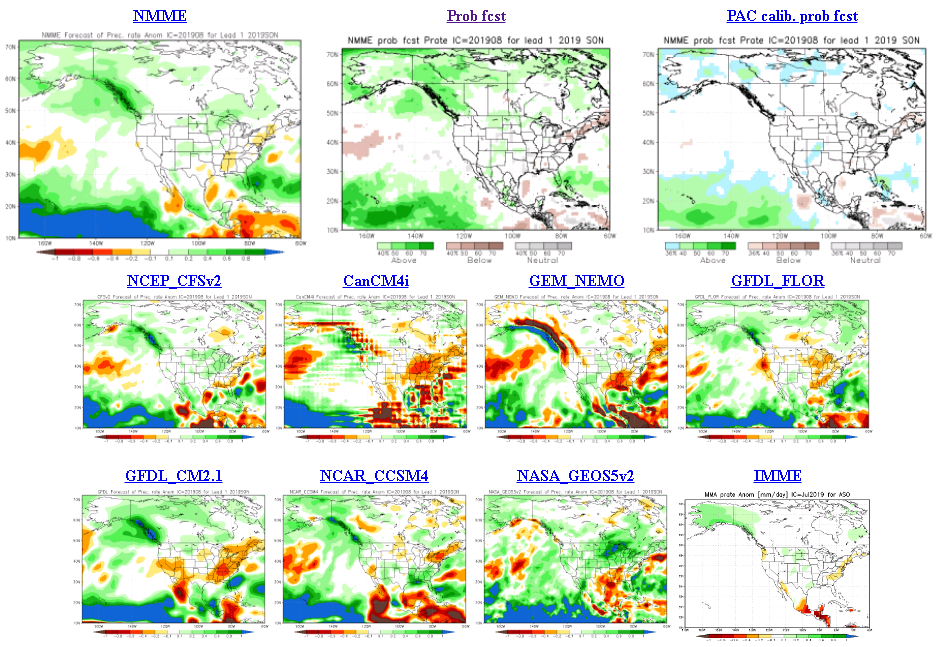 27
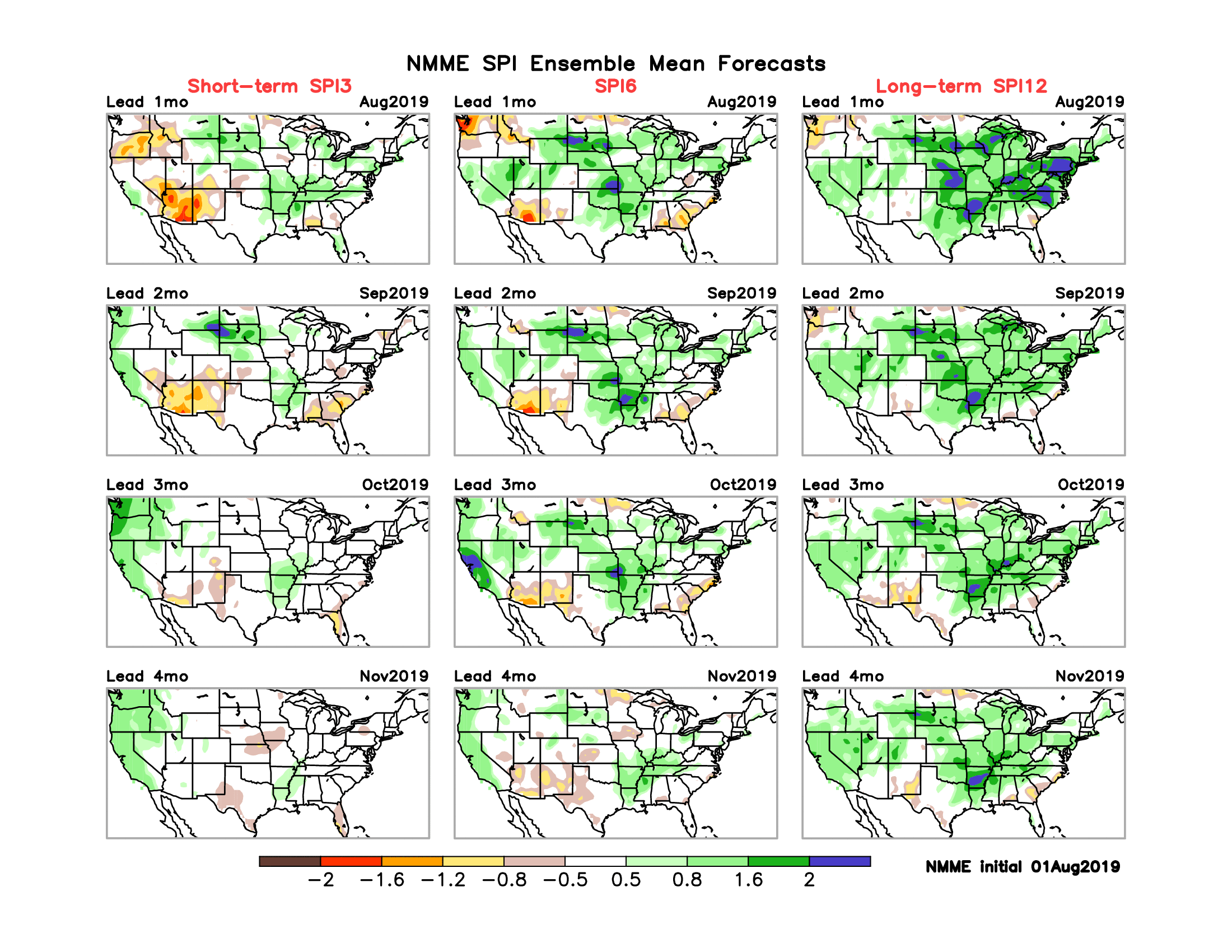 SPI3, SPI6
& SPI12
Forecasts from 6 NMME Models

(uses obs. P up to past month, and forecast months’ P from NMME models)
The goodness and skill of these SPI’s forecasts depend directly on the  NMME models’ skill in predicting precipitation!!!
Initial Conditions: 5/7/2019
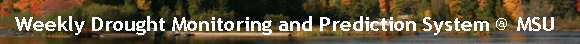 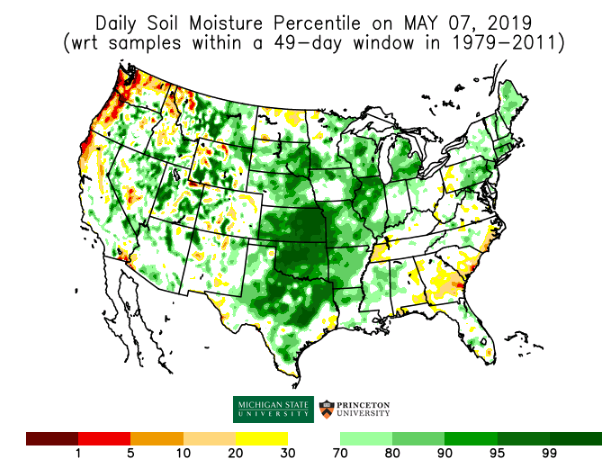 http://drought.geo.msu.edu/research/forecast/smi.monthly.php
Predicted Monthly Soil Moisture Percentile
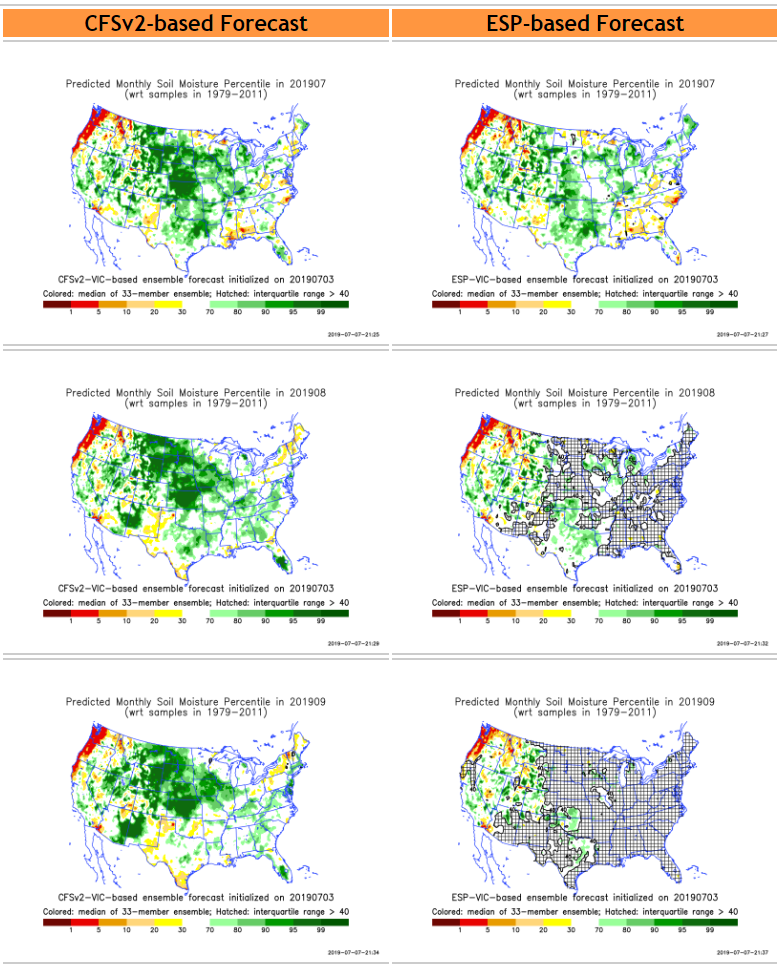 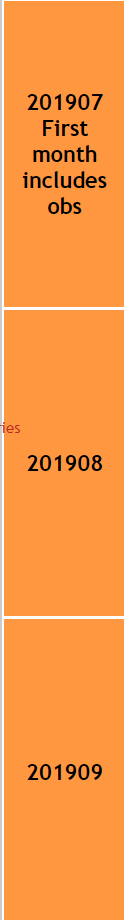 NOT AVAILABLE
THIS
MONTH
Initial Conditions: 6/11/2019
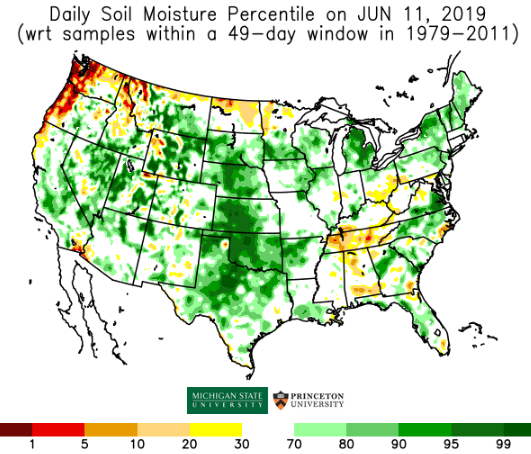 Latest 
Initial Conditions: 
7/09/2019
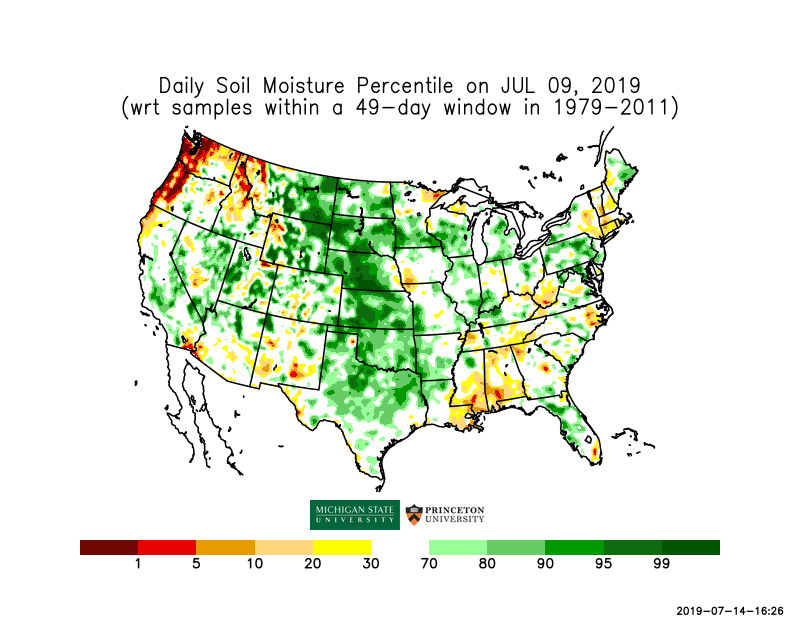 The inter quartile range suggest greater uncertainty about the forecast in these shaded regions.
29
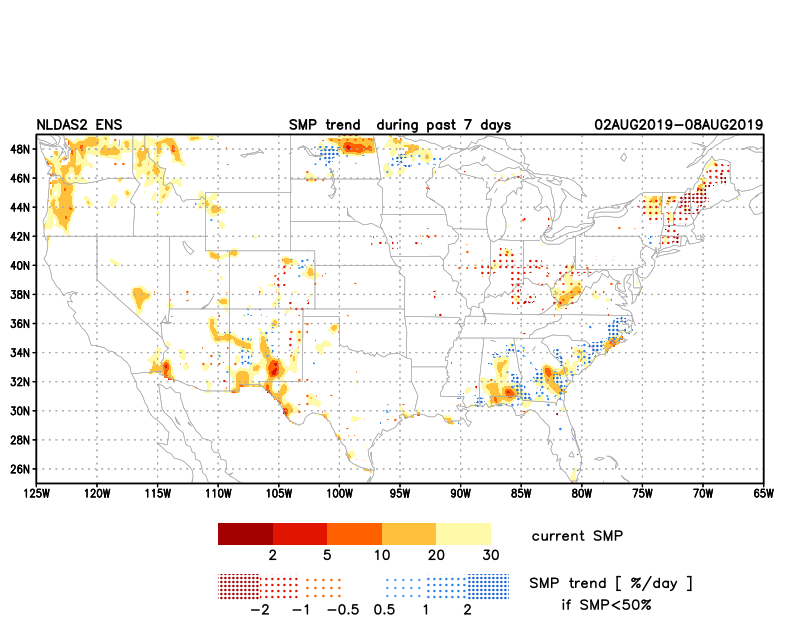 NCEP  Ensemble mean NLDAS2 models’ Soil Moisture tendency/trend
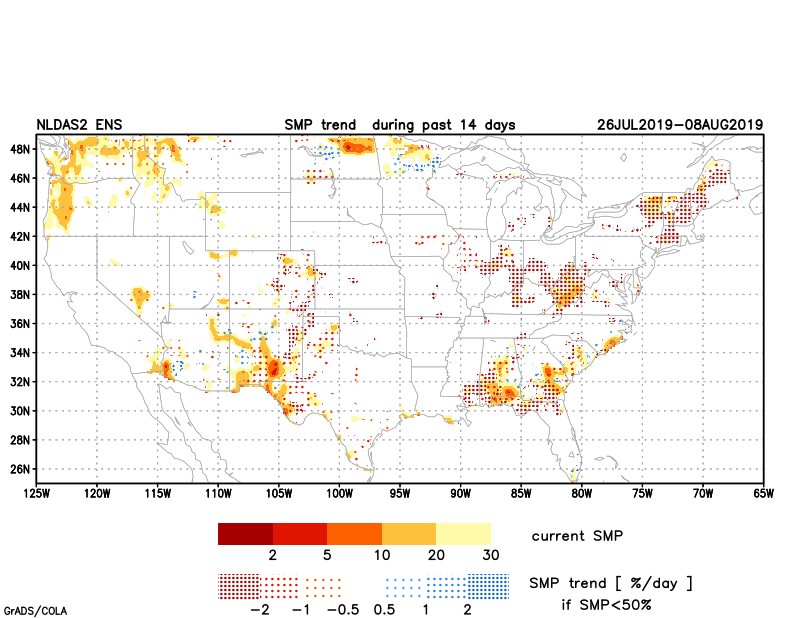 7 days
14 days
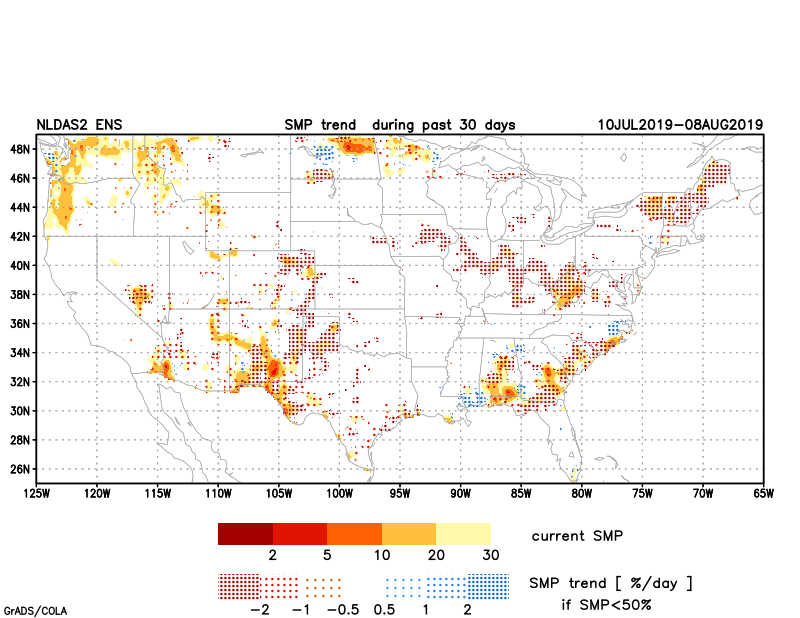 30 days
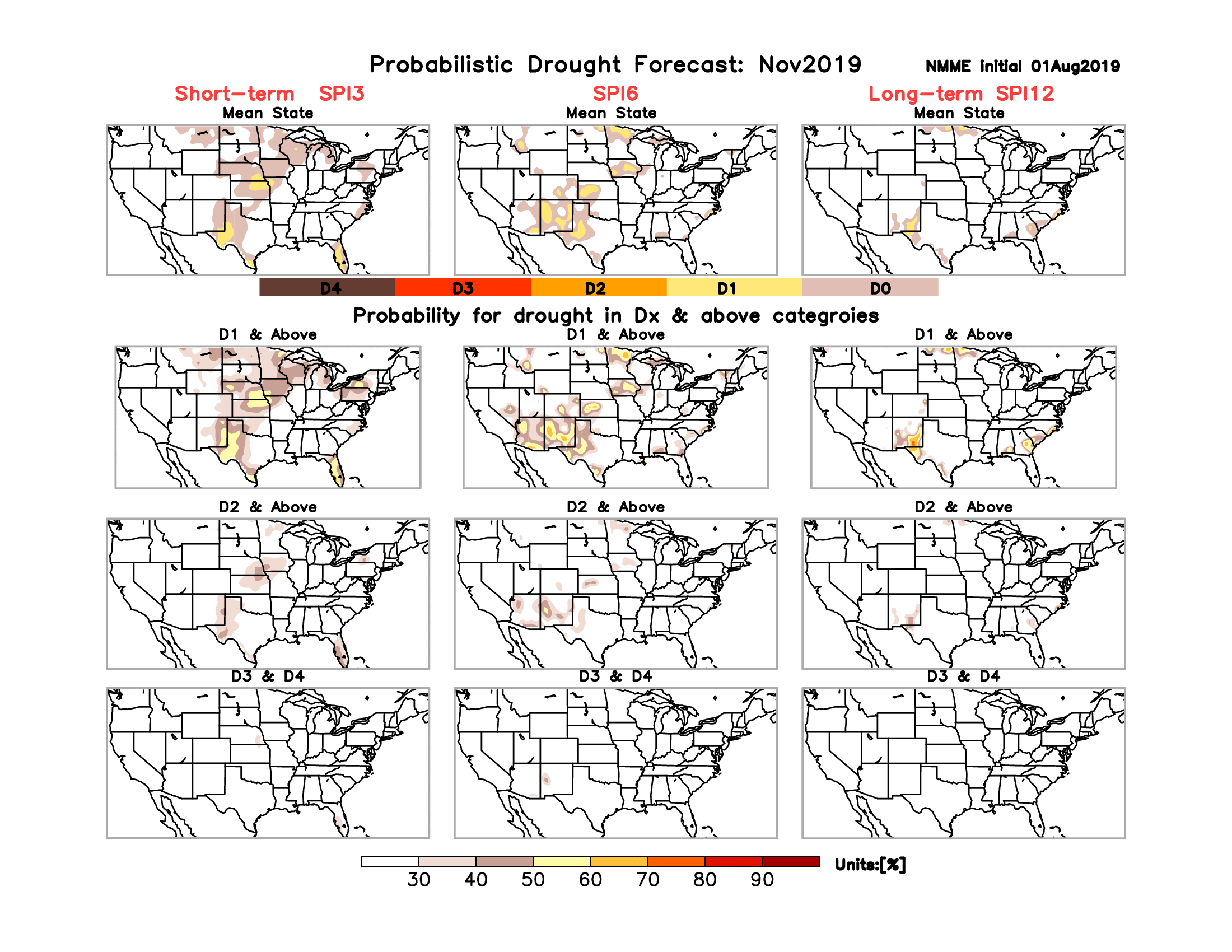 Precipitation
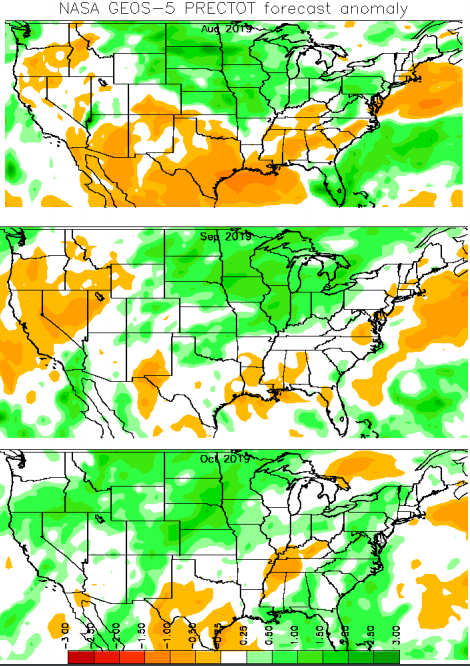 NASA GEOS 5 Model
Precipitation & Soil Moisture Forecast
Aug 2019
Soil Moisture
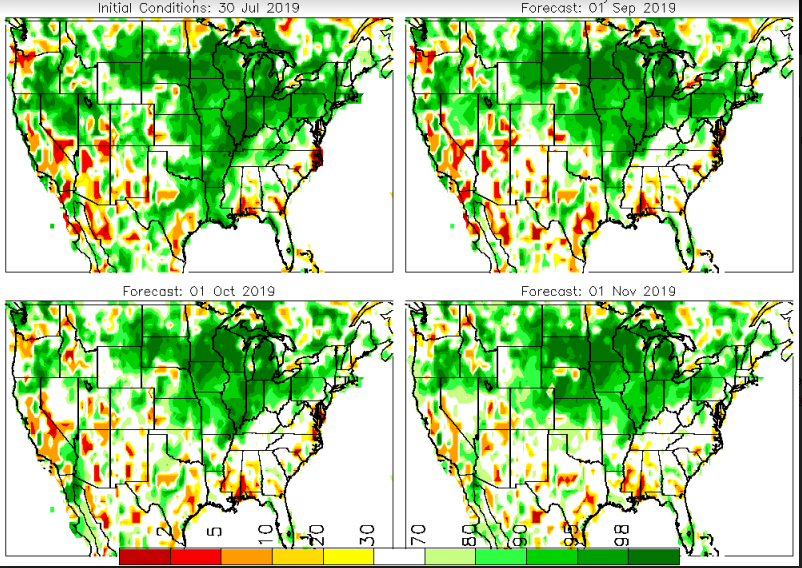 Sep 2019
Oct 2019
10/1
Summary
Current ENSO status and forecast. Weak ENSO-neutral conditions are present. Equatorial sea surface temperatures (SSTs) are above average across the western and central Pacific Ocean and are below average in the eastern Pacific. The pattern of anomalous convection and winds are generally consistent with ENSO-neutral. ENSO-neutral is most likely to continue through Northern Hemisphere winter 2019-20 (50-55% chance).
Current Drought conditions:
After having been near record low in terms of areal coverage for drought affected regions across the US over the past few months, the extent of abnormally dryness/drought area coverage appears to creep up slightly during last month.  
The apparent ending of El Nino conditions did not help the recent emerging dry conditions in the south.  Consequently, the stream flow conditions across the south are weaker  this past month than before.  The moderate to severe drought in the Pacific Northwest & vicinity  has gotten slightly better. 
The weak performance of the southwest monsoon so far in the southwestern states AZ/NM and western Texas has contributed to the dryness in the region.  California reservoirs,  at present, are at better than historically average levels (The El Nino excess rainfall during winter and spring  helped!).  Compared to this time last year, the major fire incidents in the state are nearly absent this year. 
Long-term (>1 year) deficits still remain over large areas in the Southwest and West - which is not completely reflected in the drought monitor. 
Prediction:
The return to normal conditions, with the apparent ending of El Nino, is not providing any boundary forcing, and it is reflected in the weak precipitation model (NMME) forecast signal over the US for the upcoming season.
The small pockets of short term dryness/drought in the southeast is unlikely to get any worse, and may even disappear, since the medium and extended range forecast (along with a possible storm/hurricane from above normal hurricane season forecast) is likely to bring some wetness here.   
The drought along the Pacific Northwest is likely to persist in the monthly time scale, but may considerably improve  before the forecast season is over, once the rainy season starts here.
The dryness & short term drought in NM is likely to persist, as the models do not show any +ve signal here. 
Overall, the upcoming season will continue to be likely a season with very low percent area coverage for drought across the contiguous US; however, drought in Alaska, Hawaii, and Puerto Rico needs to be monitored.
Miscellaneous maps
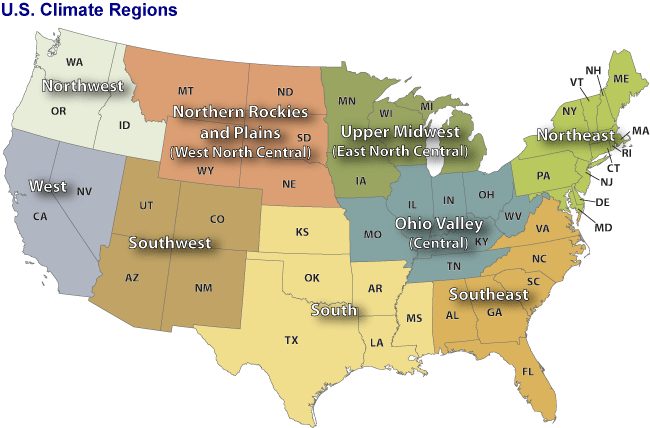 34
Miscellaneous maps
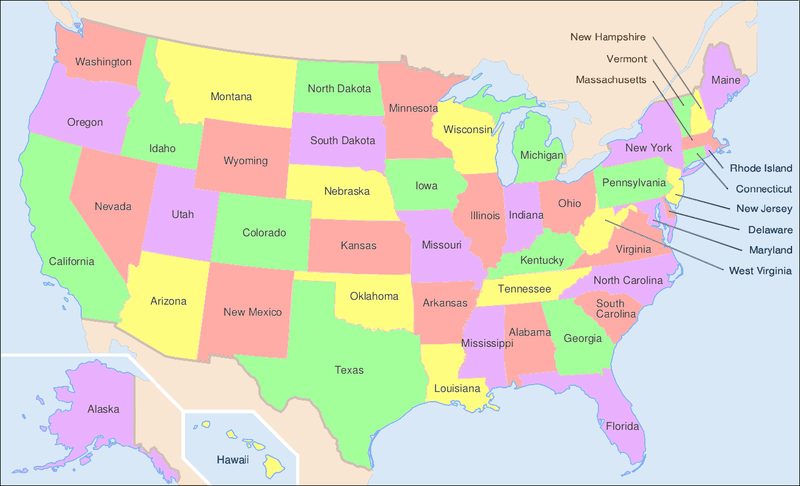 35